Муниципальное бюджетное дошкольное образовательное учреждение 
детский сад комбинированного вида № 52 г. Амурска 
Амурского муниципального района
 Хабаровского края
Выступление из опыта работы: «Повышение эффективности коммуникативного взаимодействия информационной образовательной платформы Сферум».
Подготовила: 
П.Н. Янковская
слайд
.
2
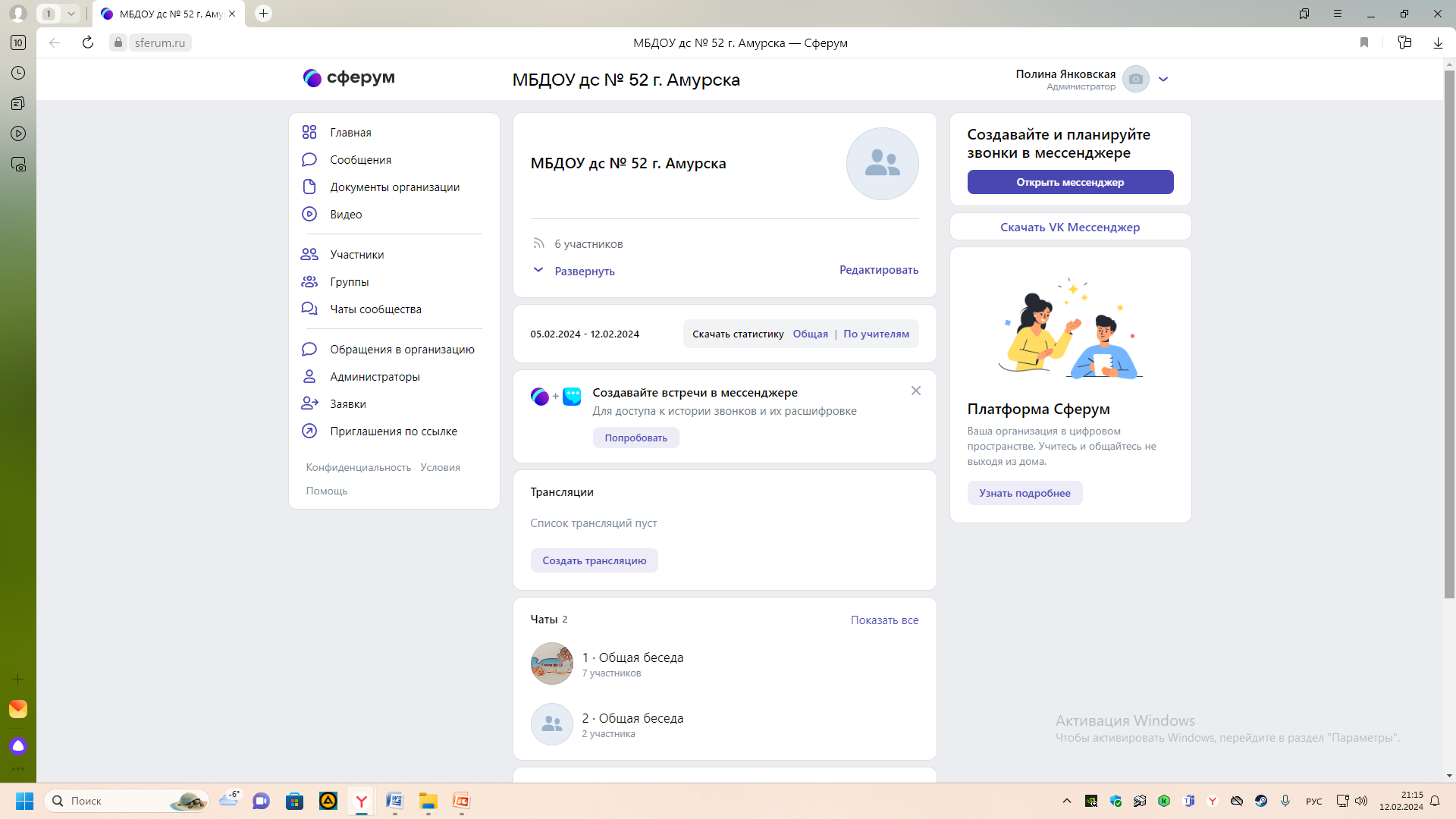 3
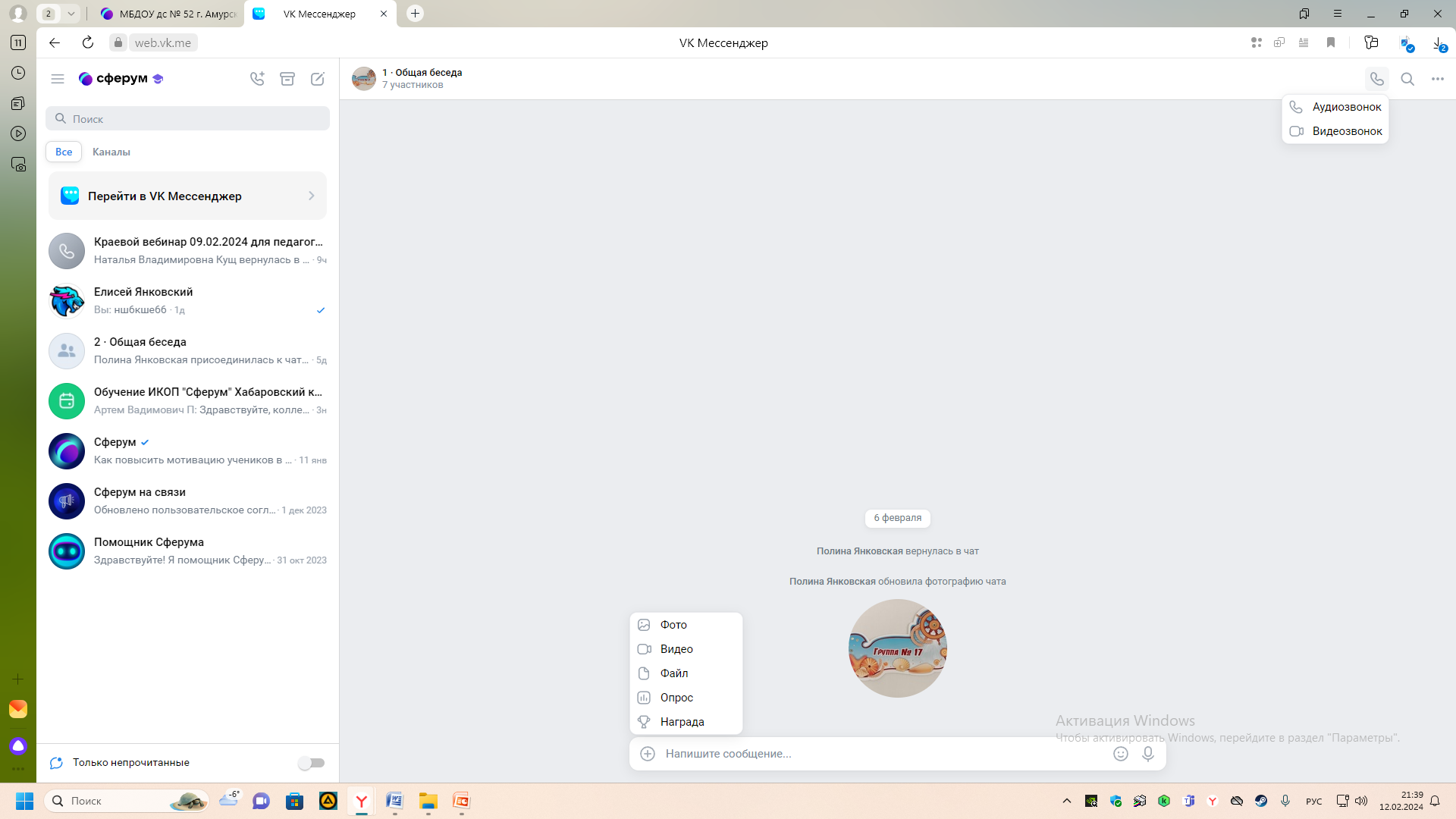 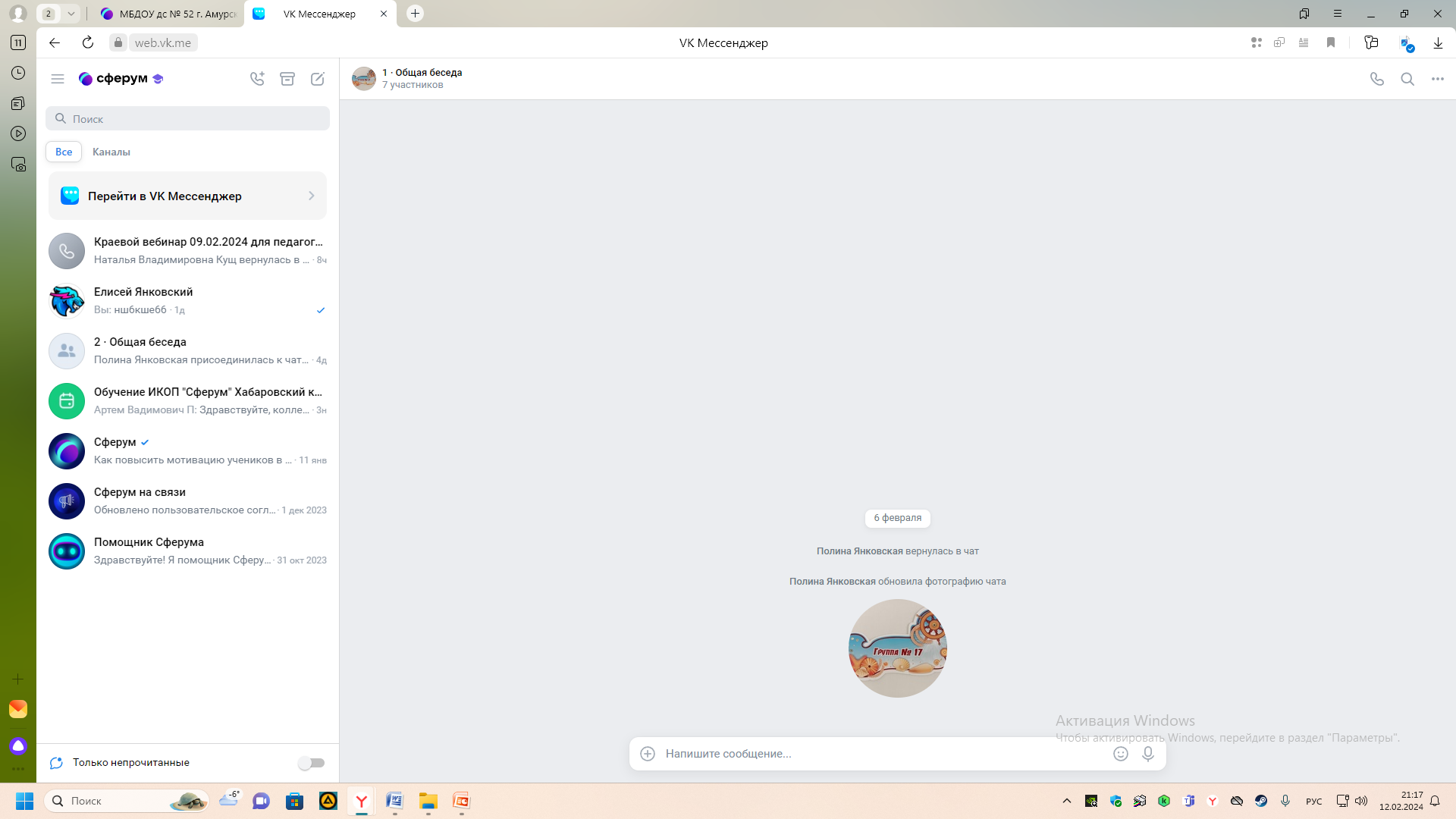 4
Группы на платформе «Сферум»
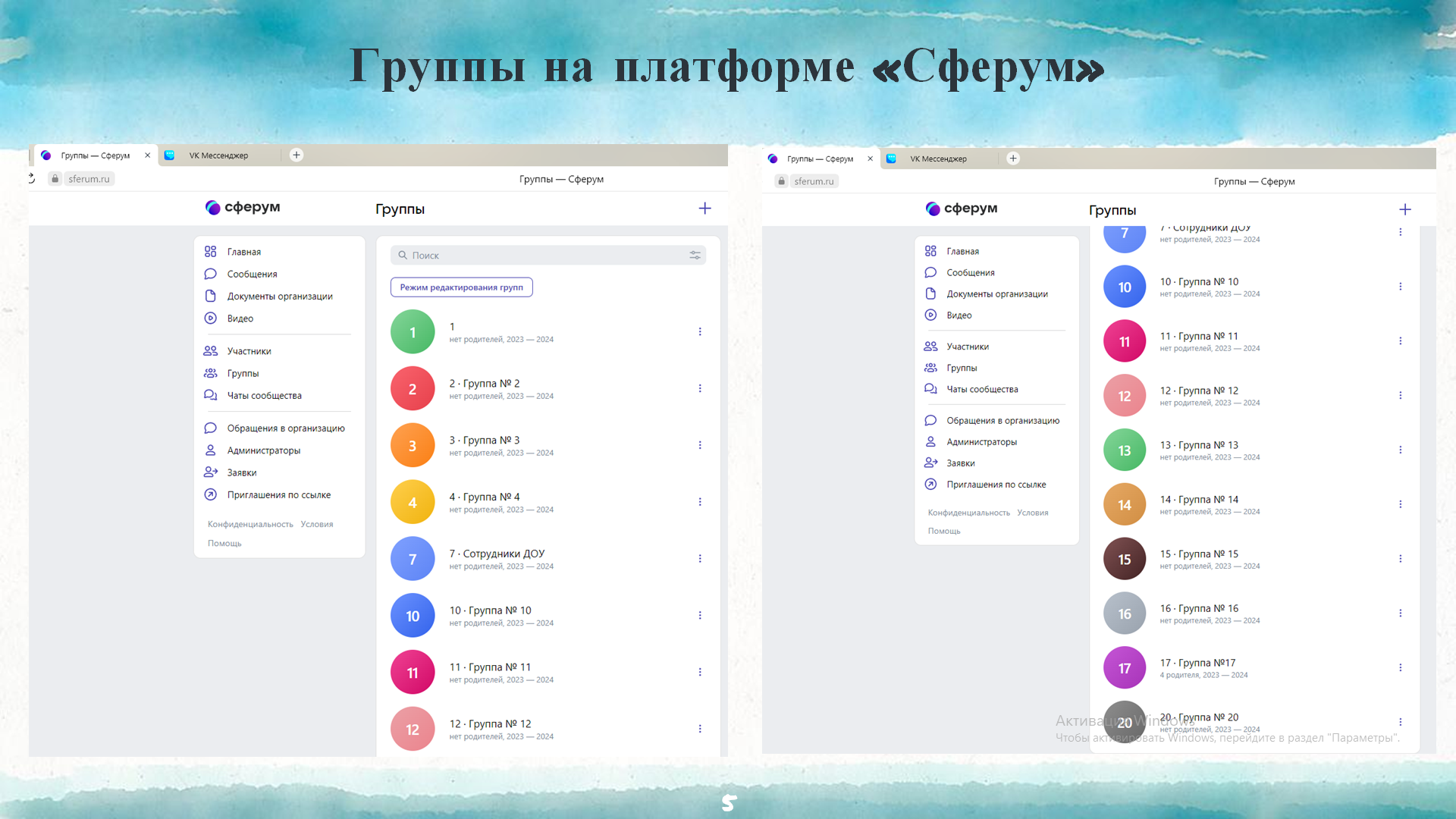 5
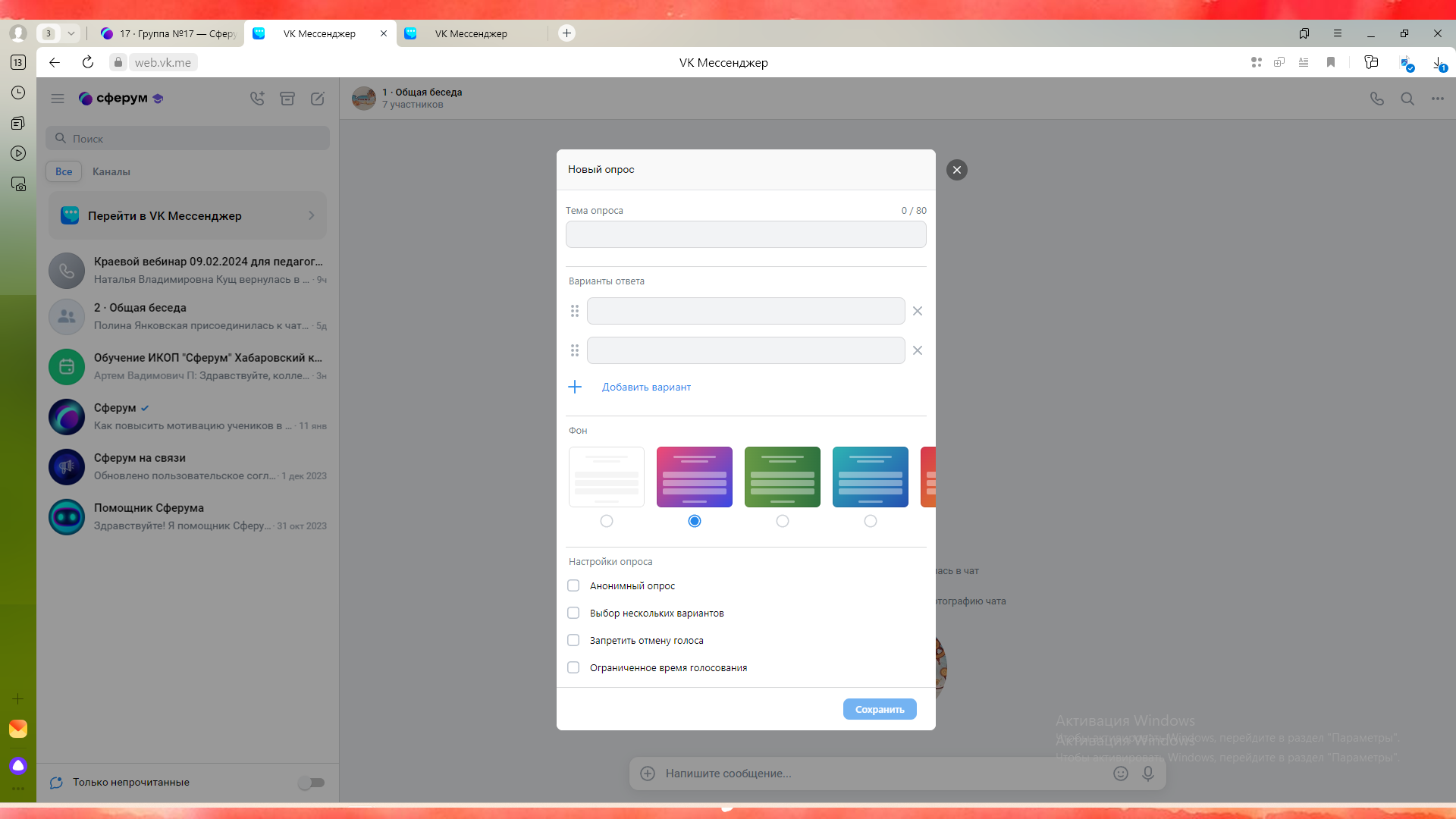 6
Применение платформы «Сферум» в условиях группы:
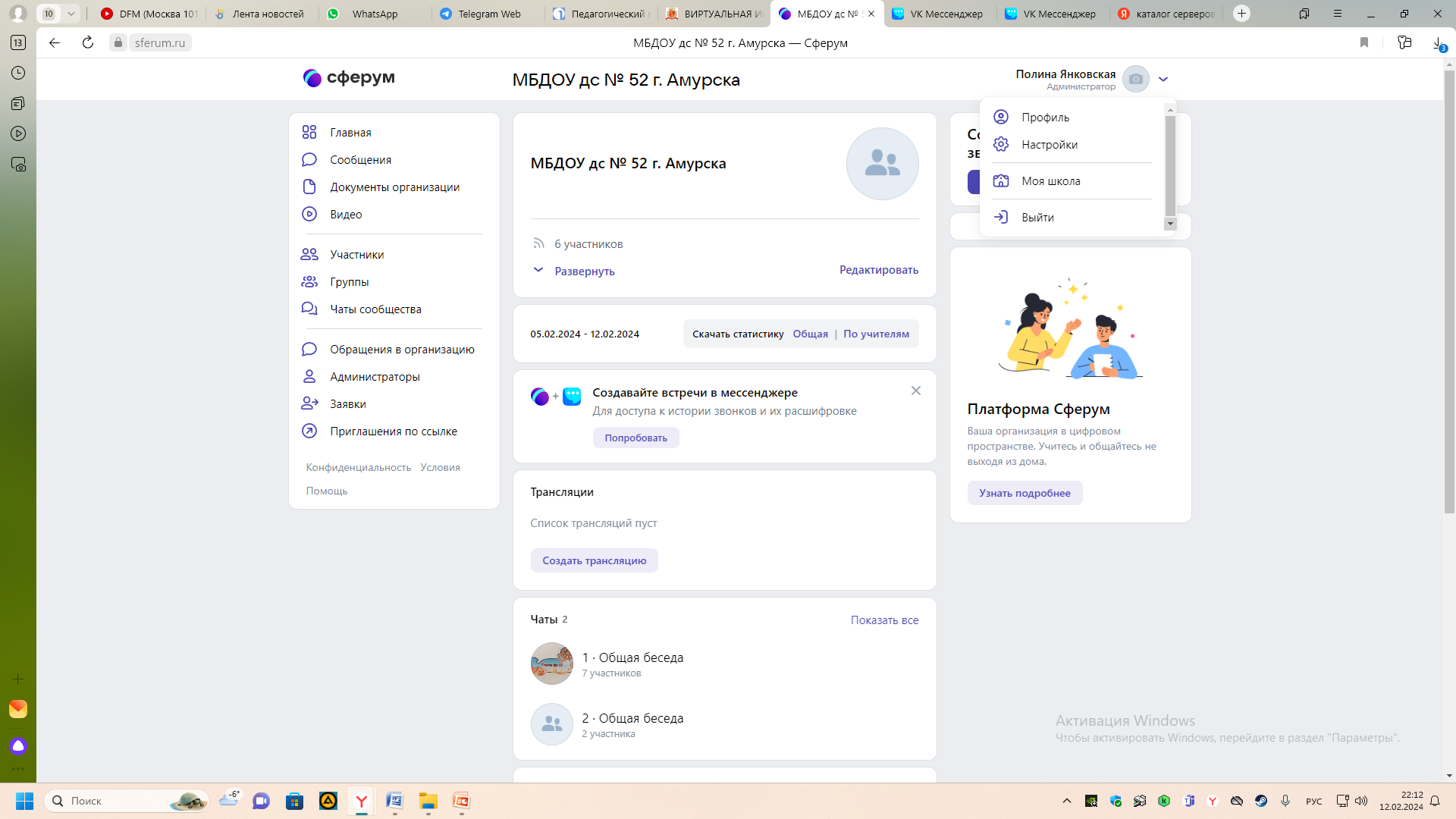 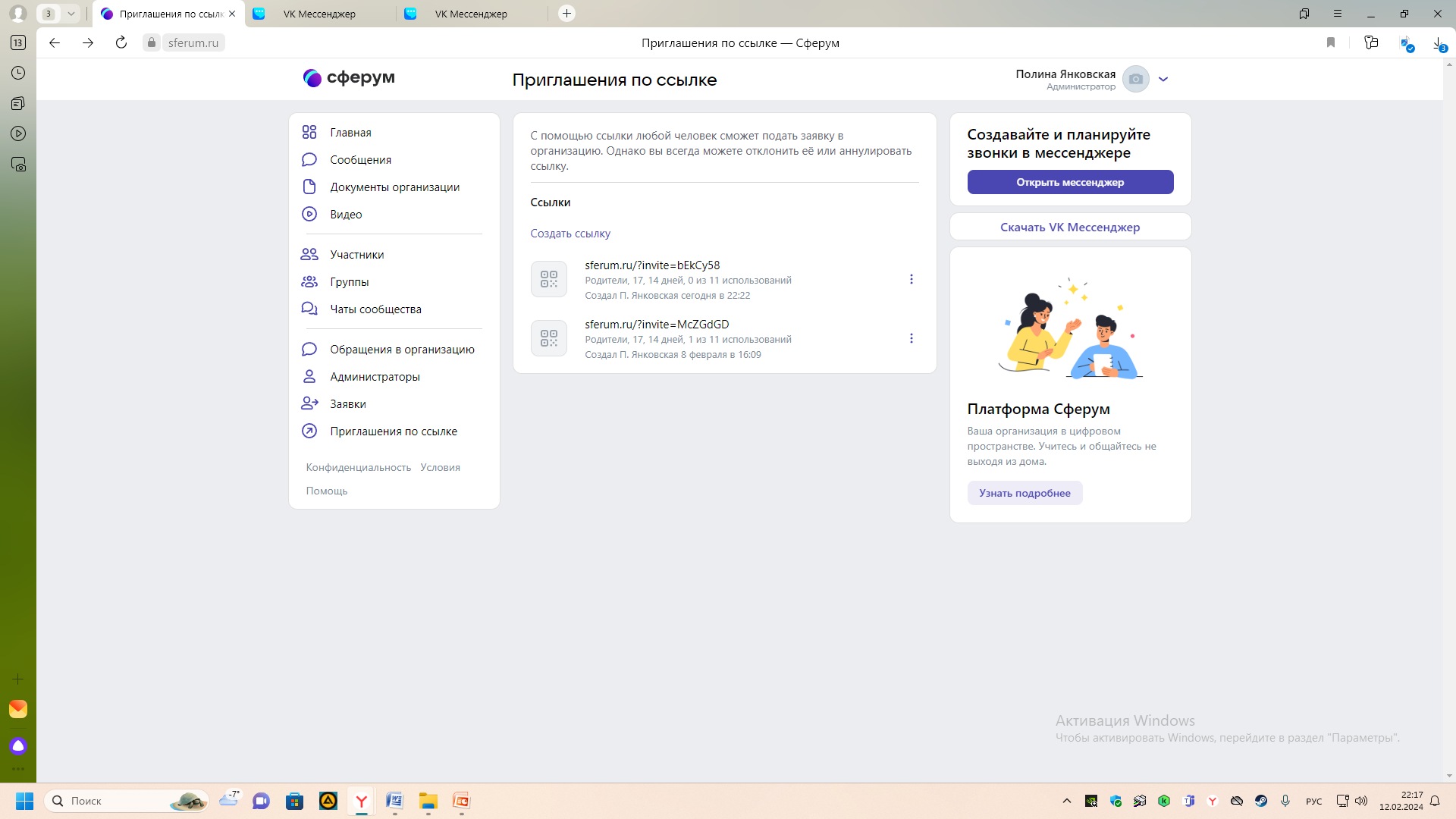 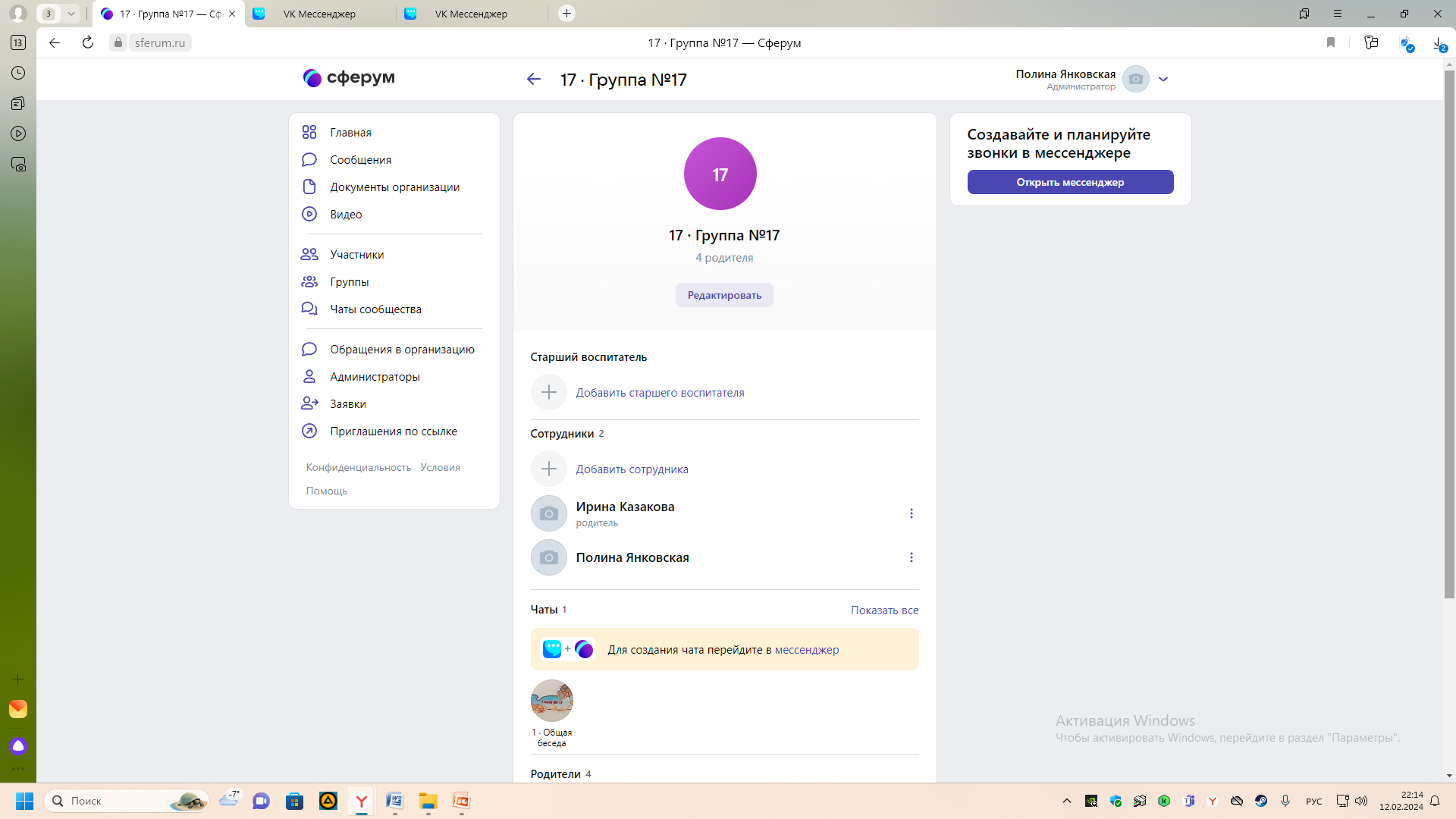 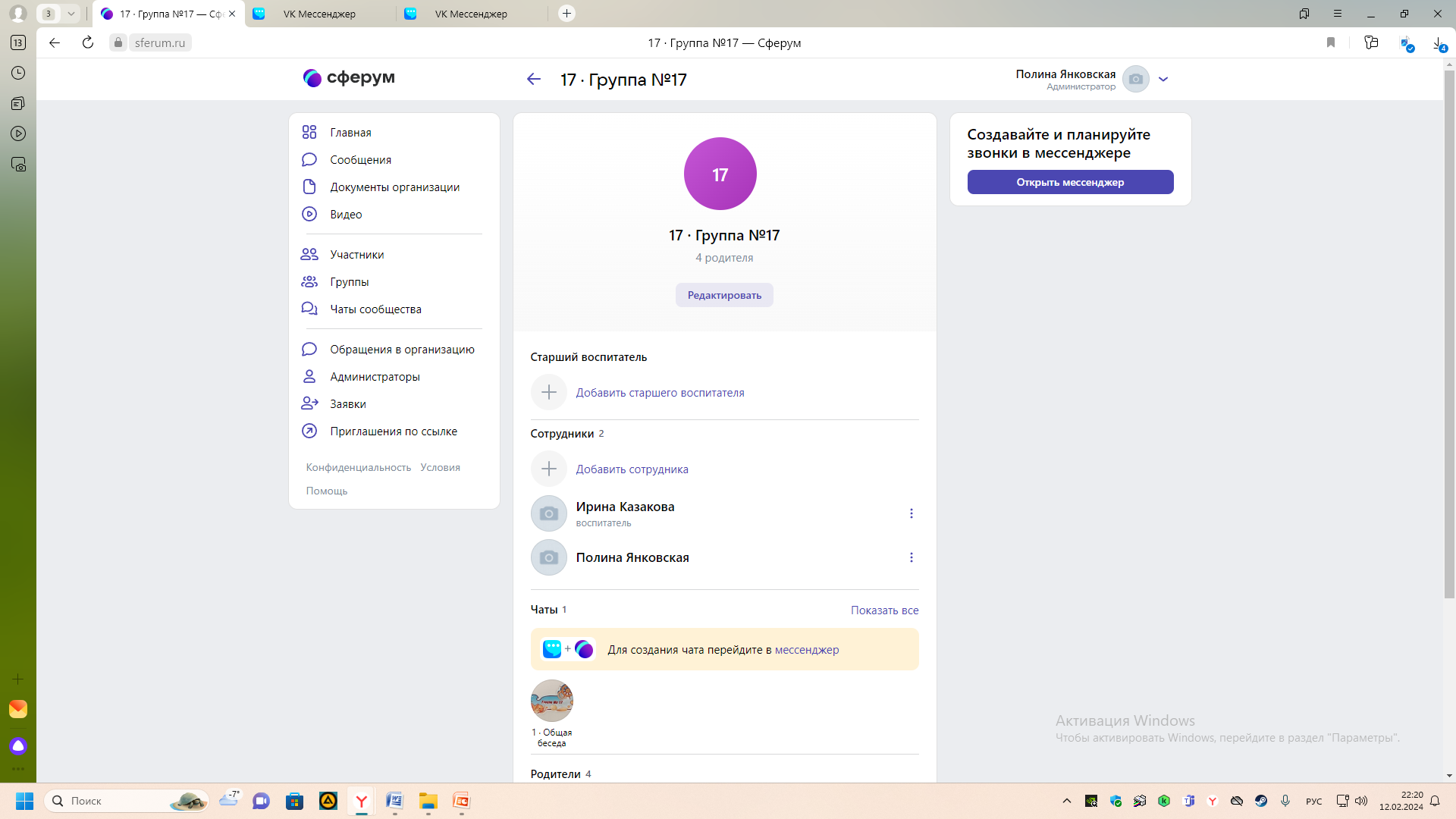 7
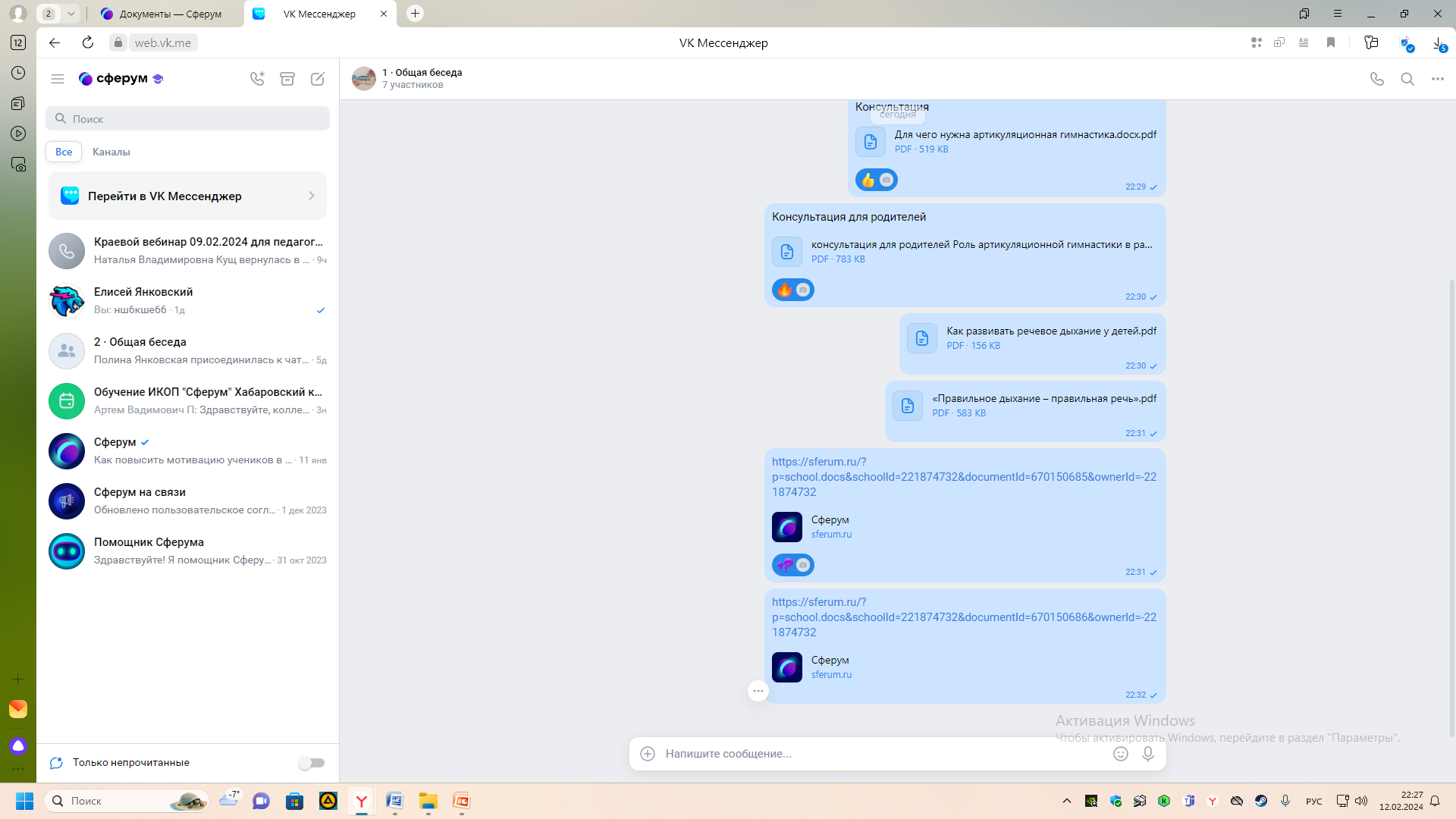 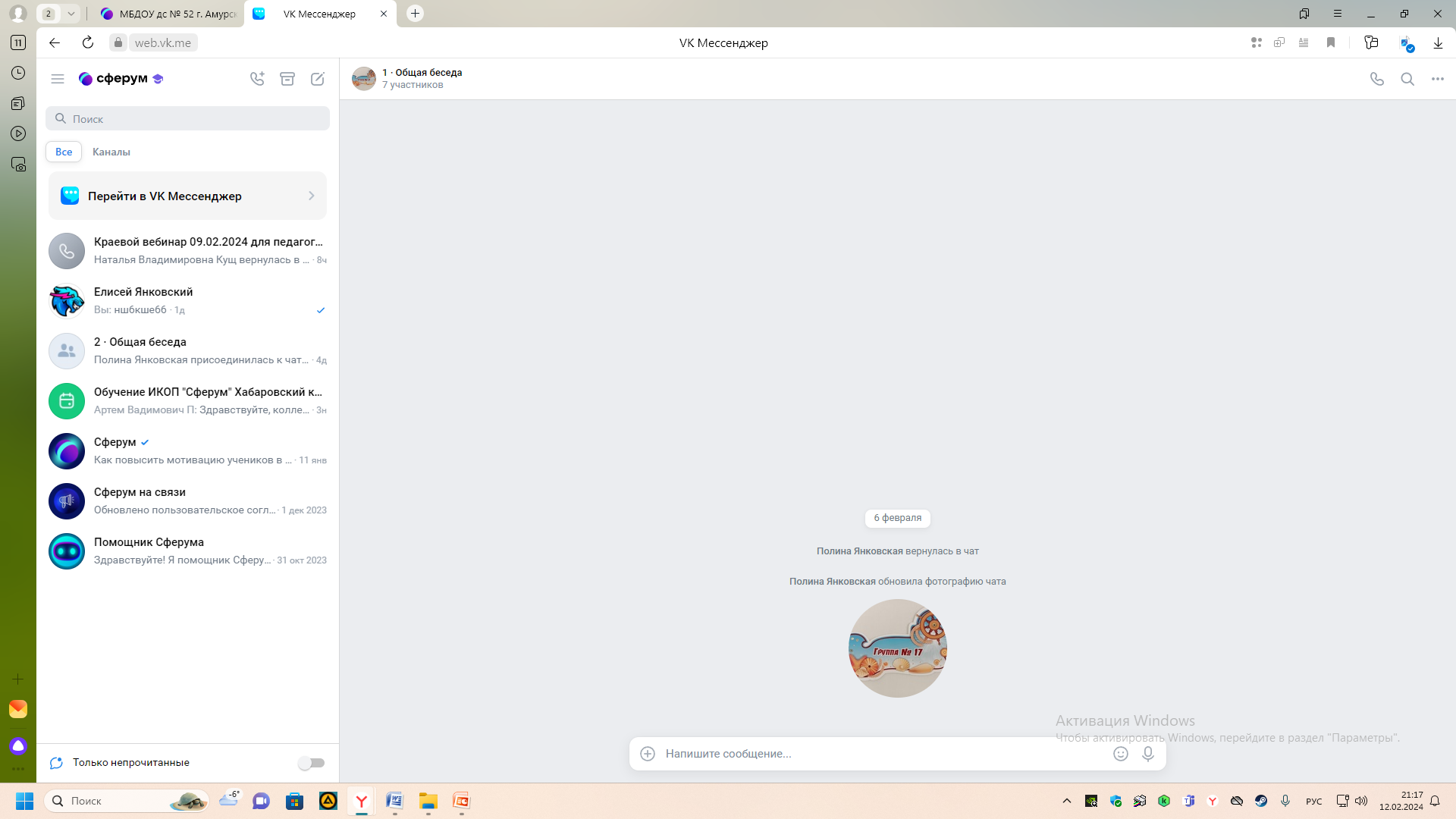 8
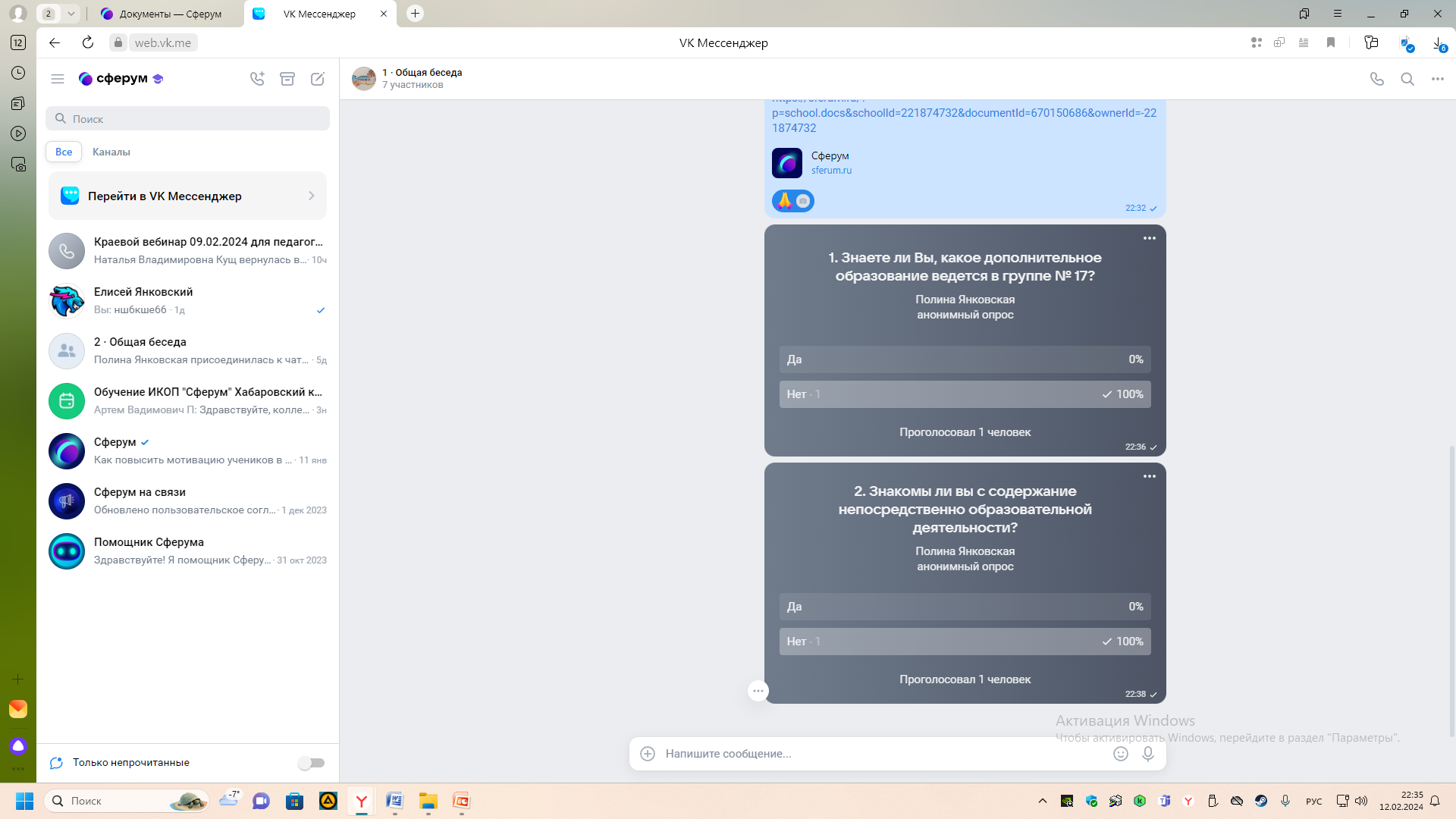 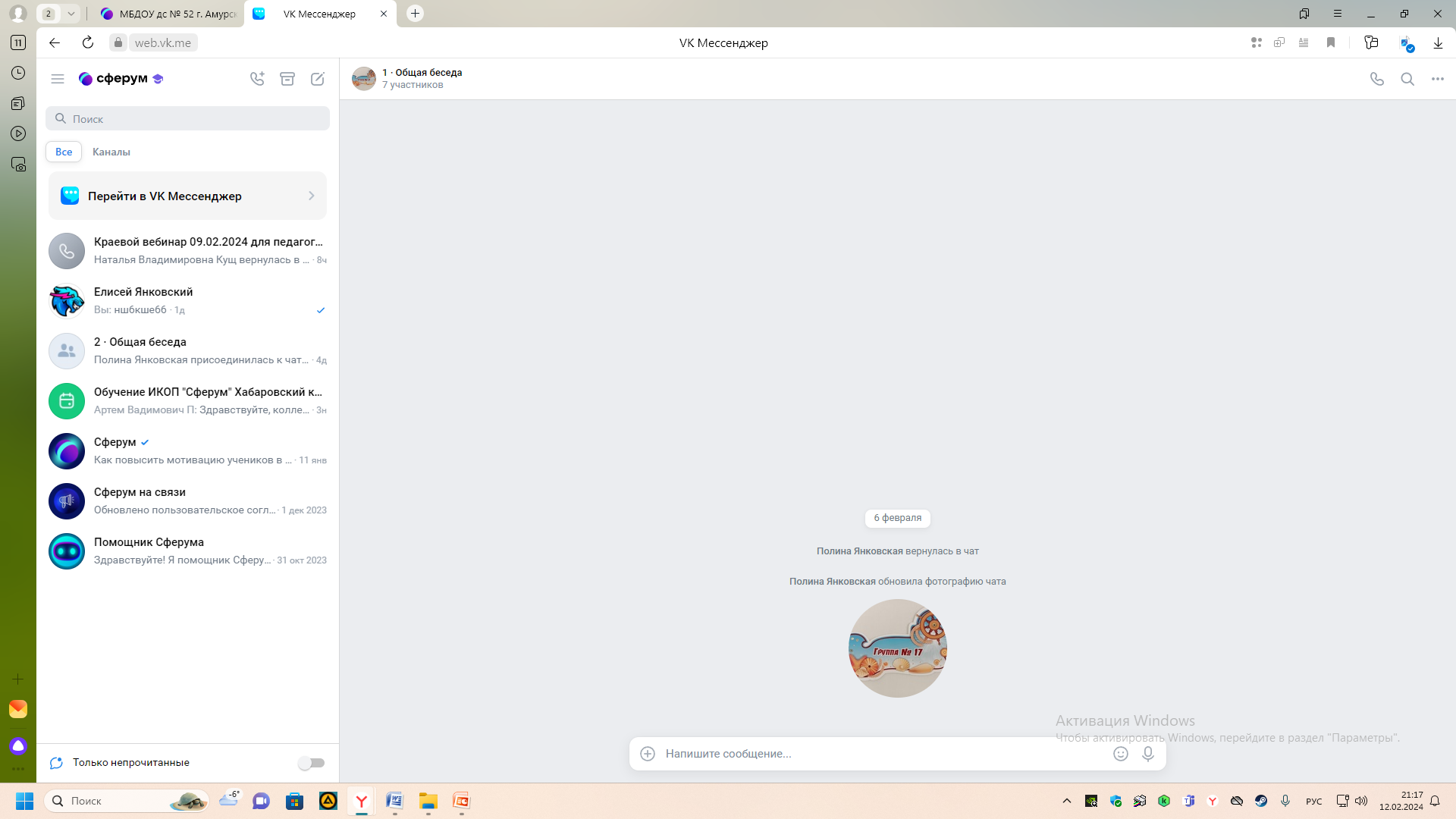 9
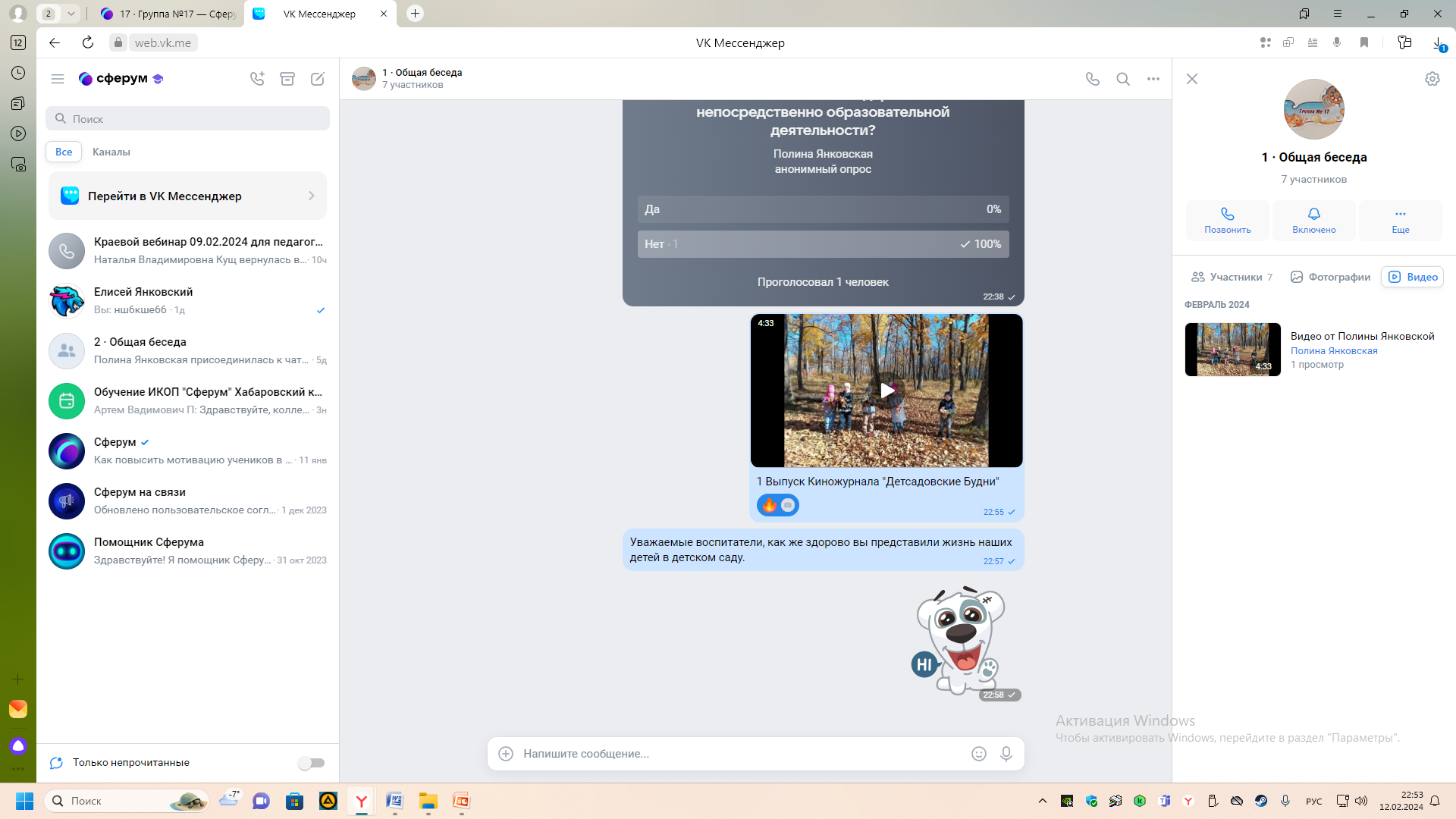 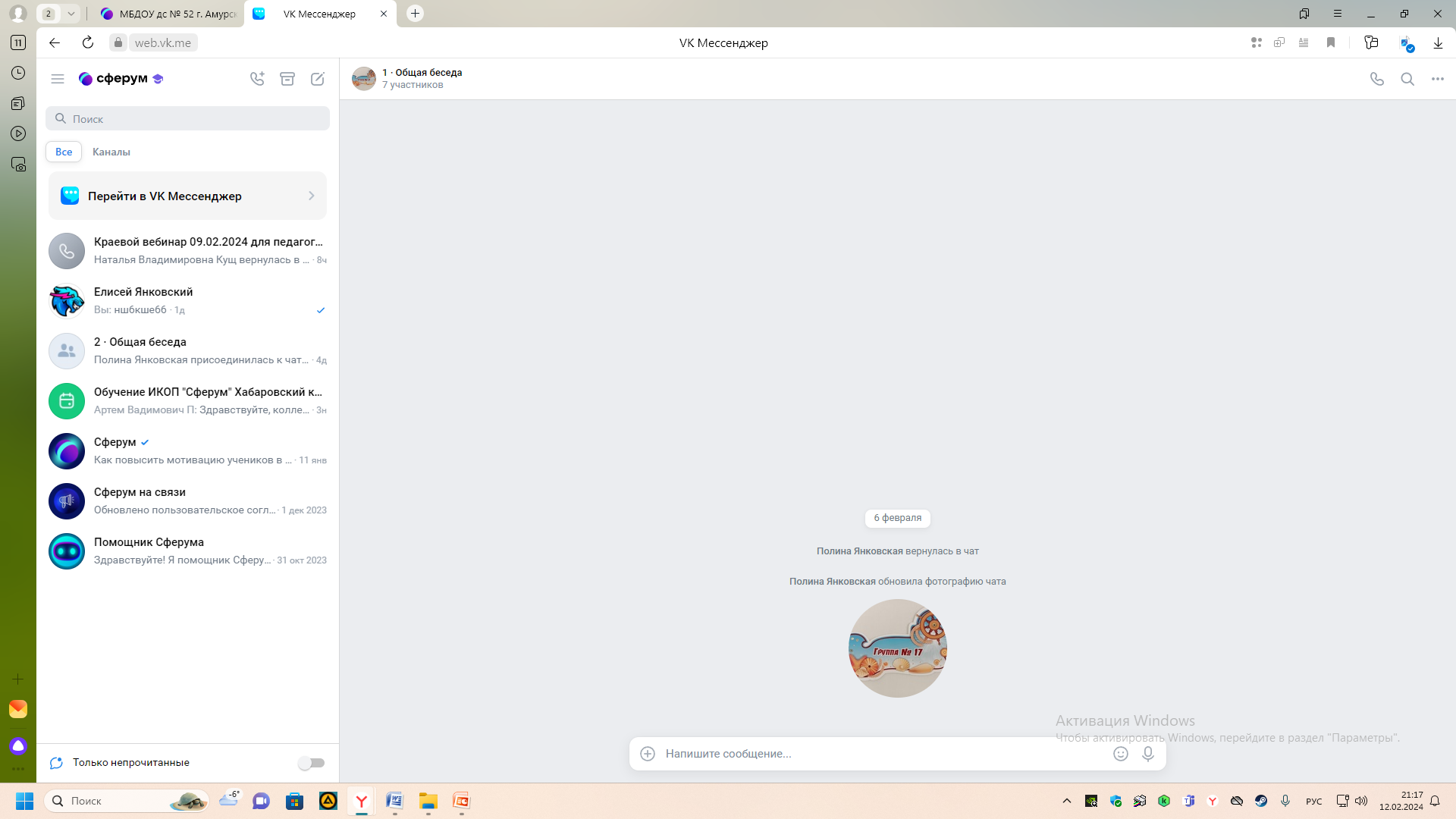 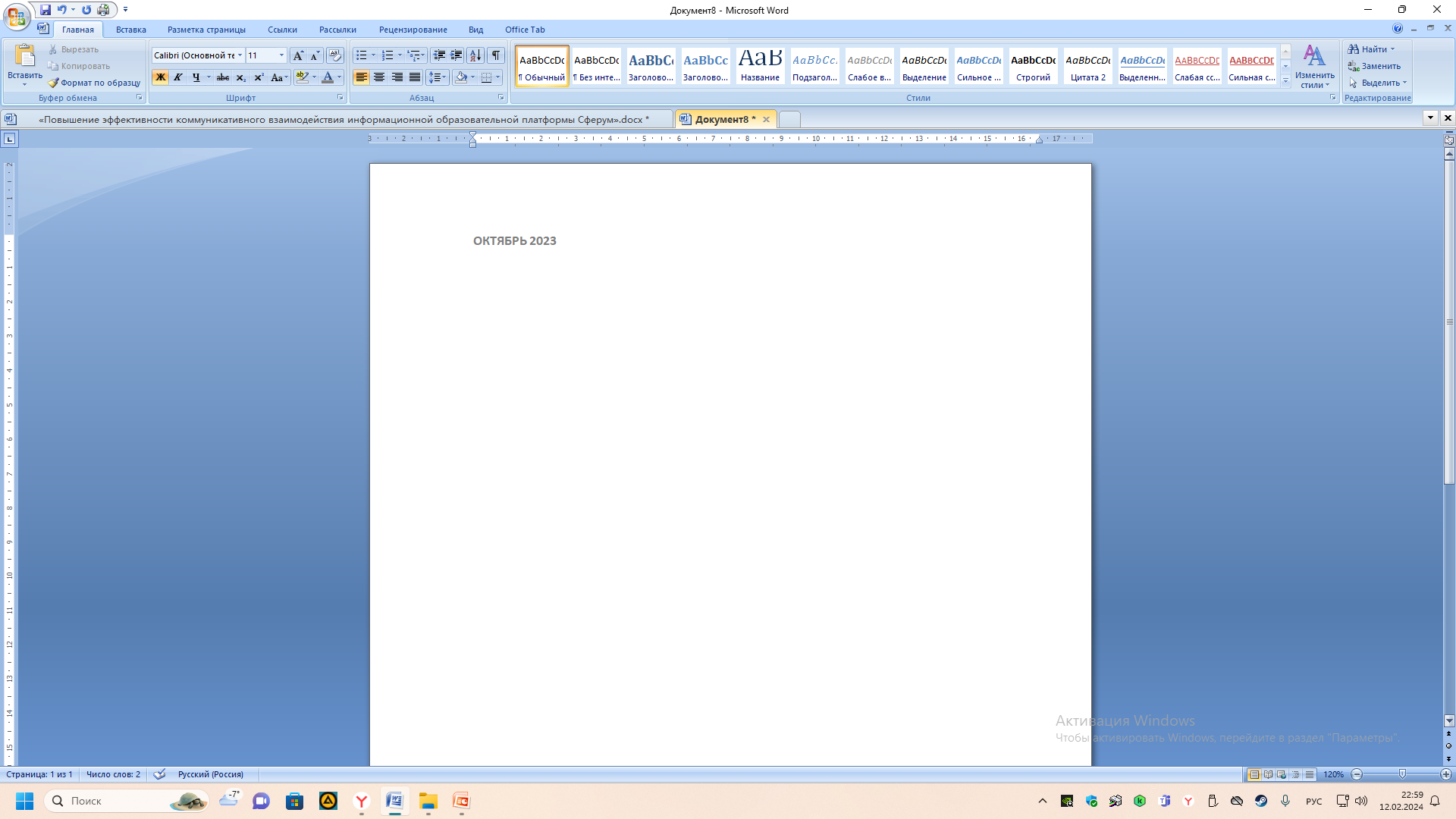 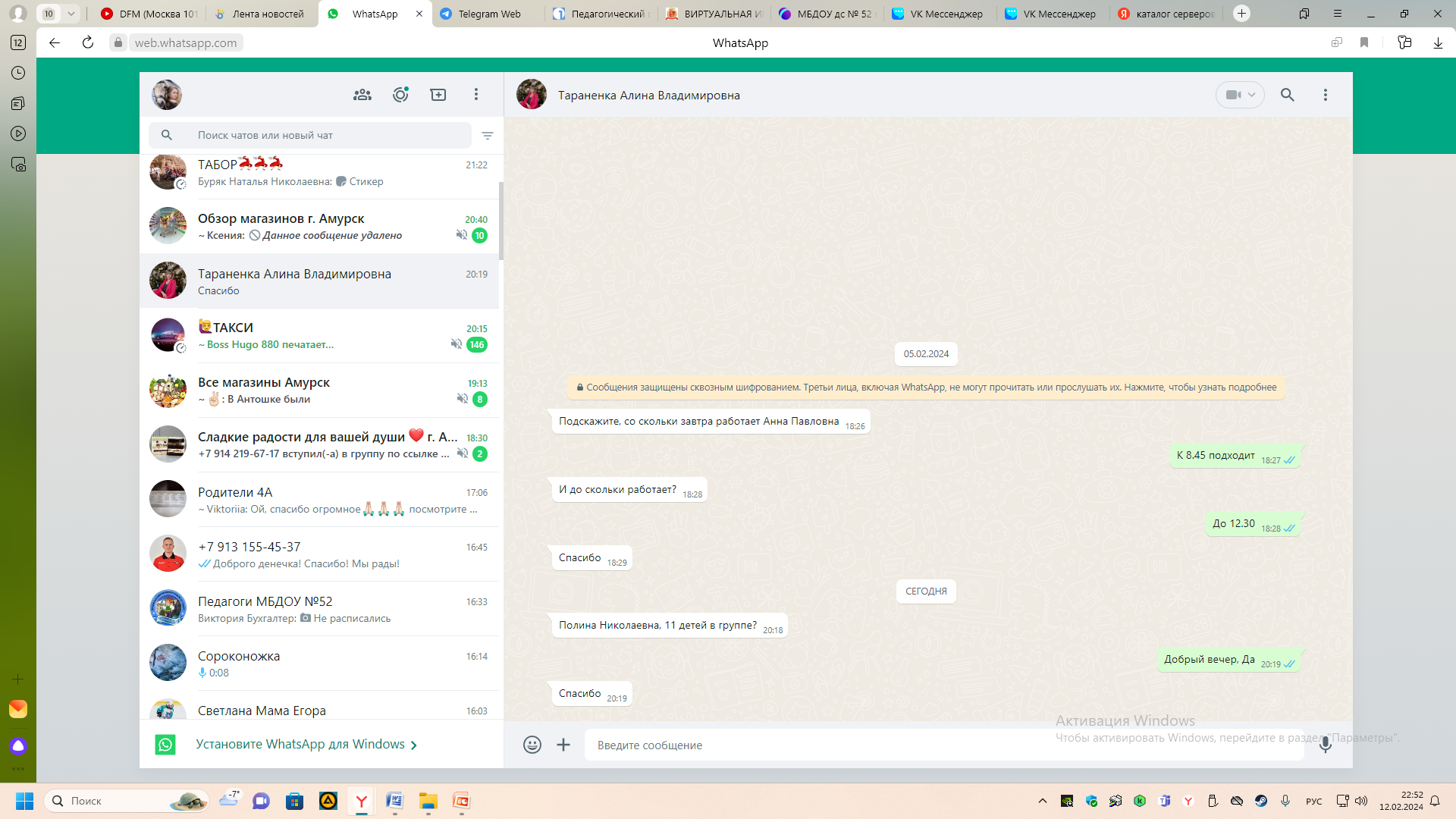 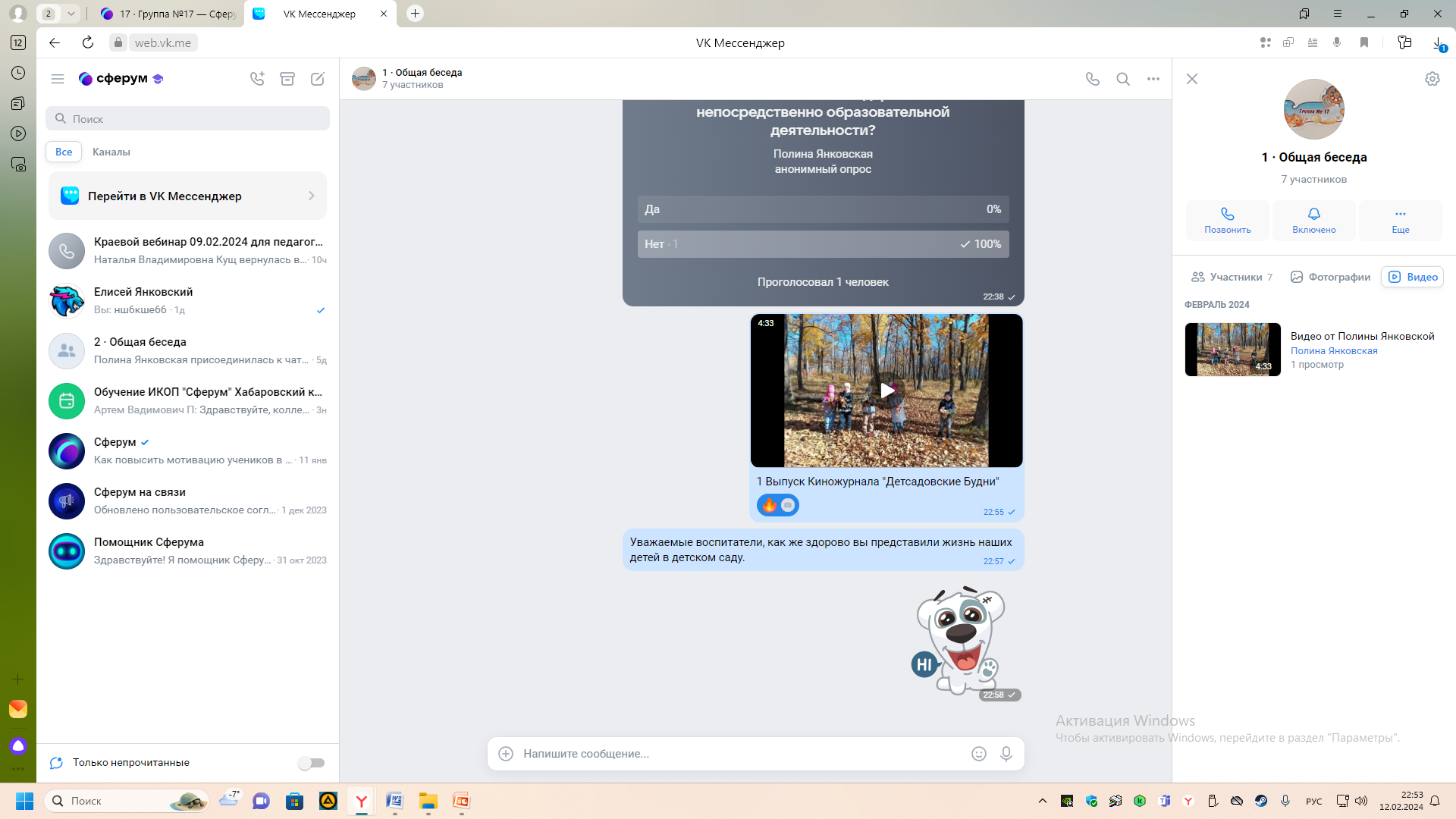 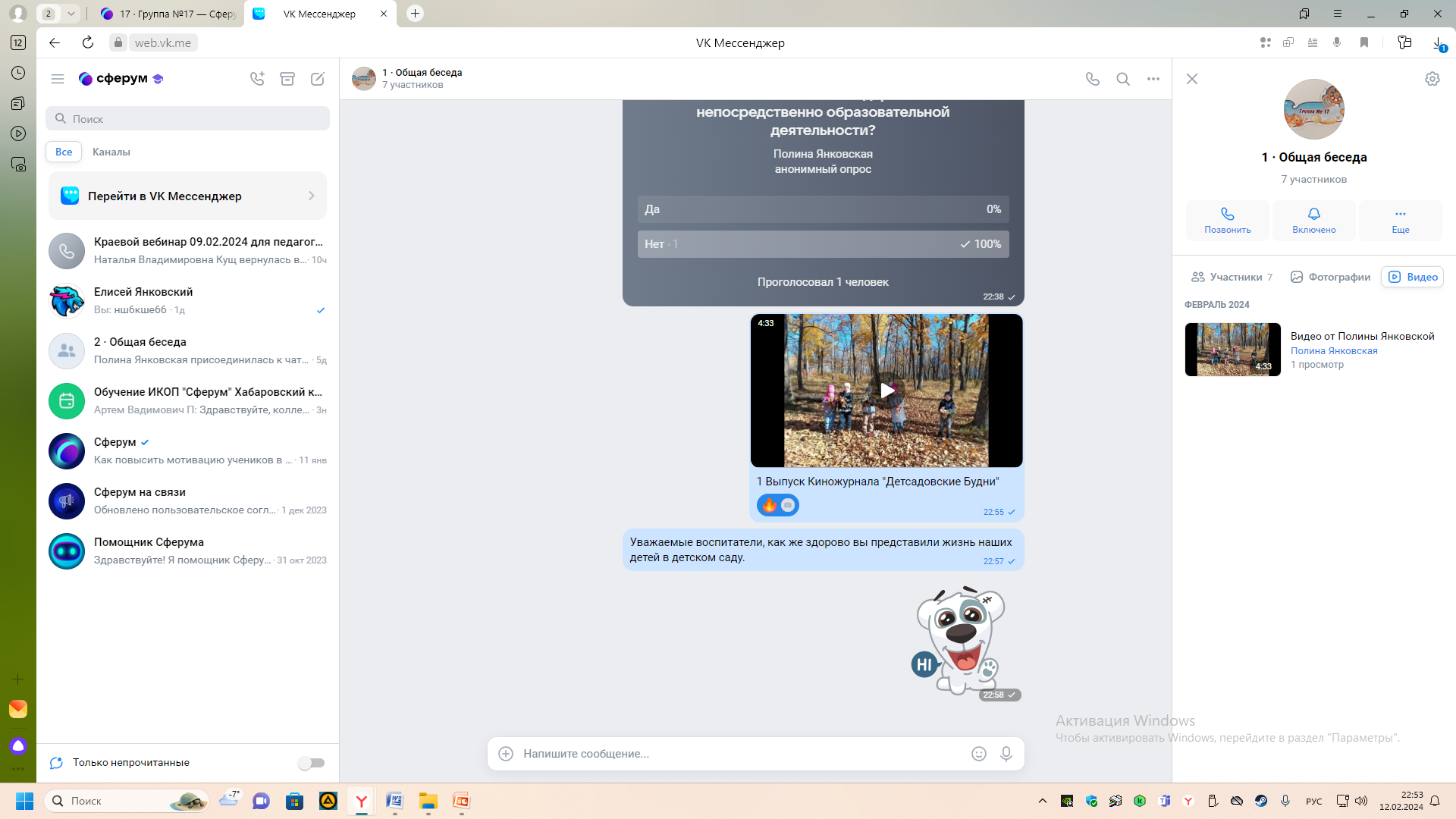 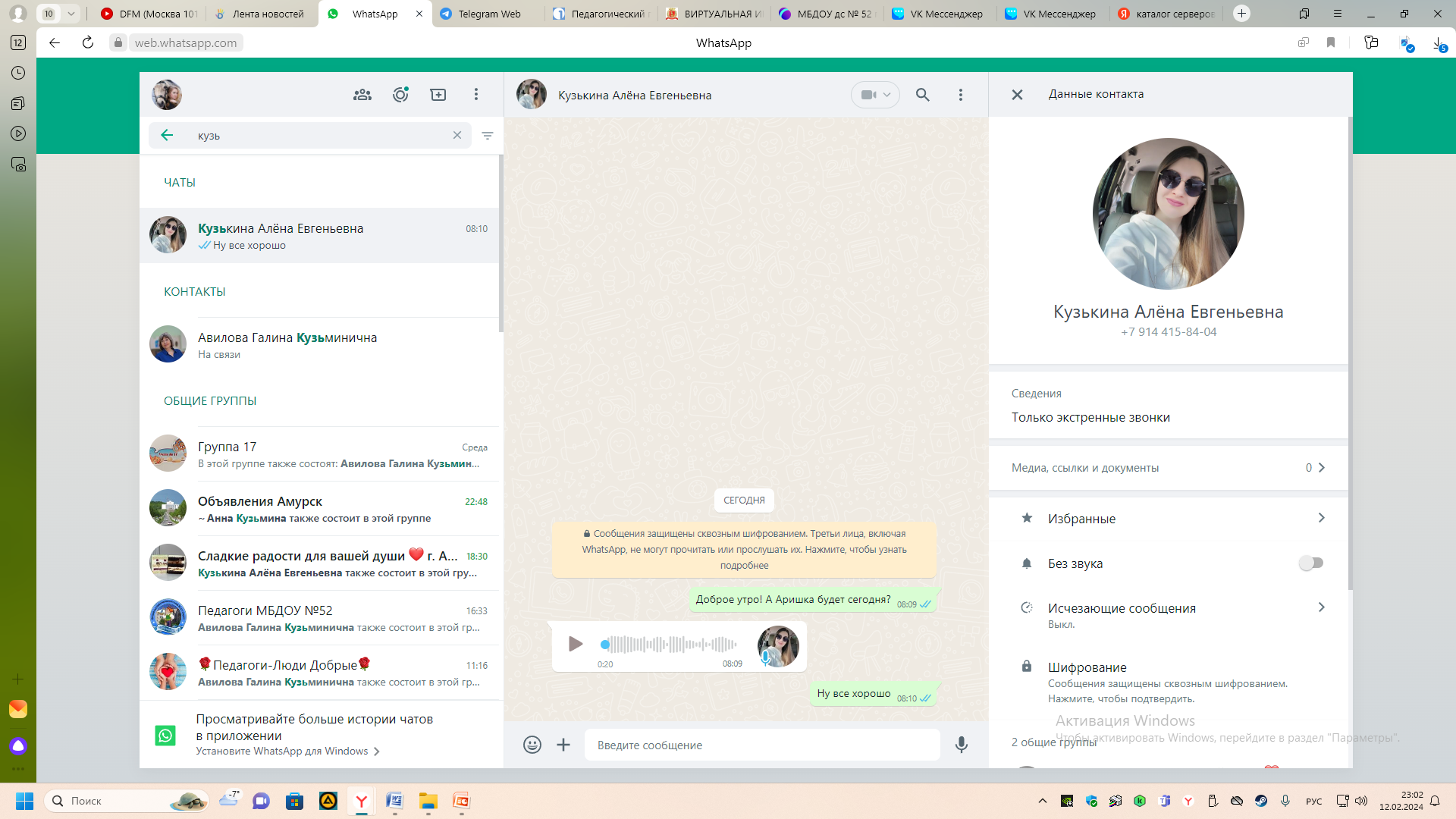 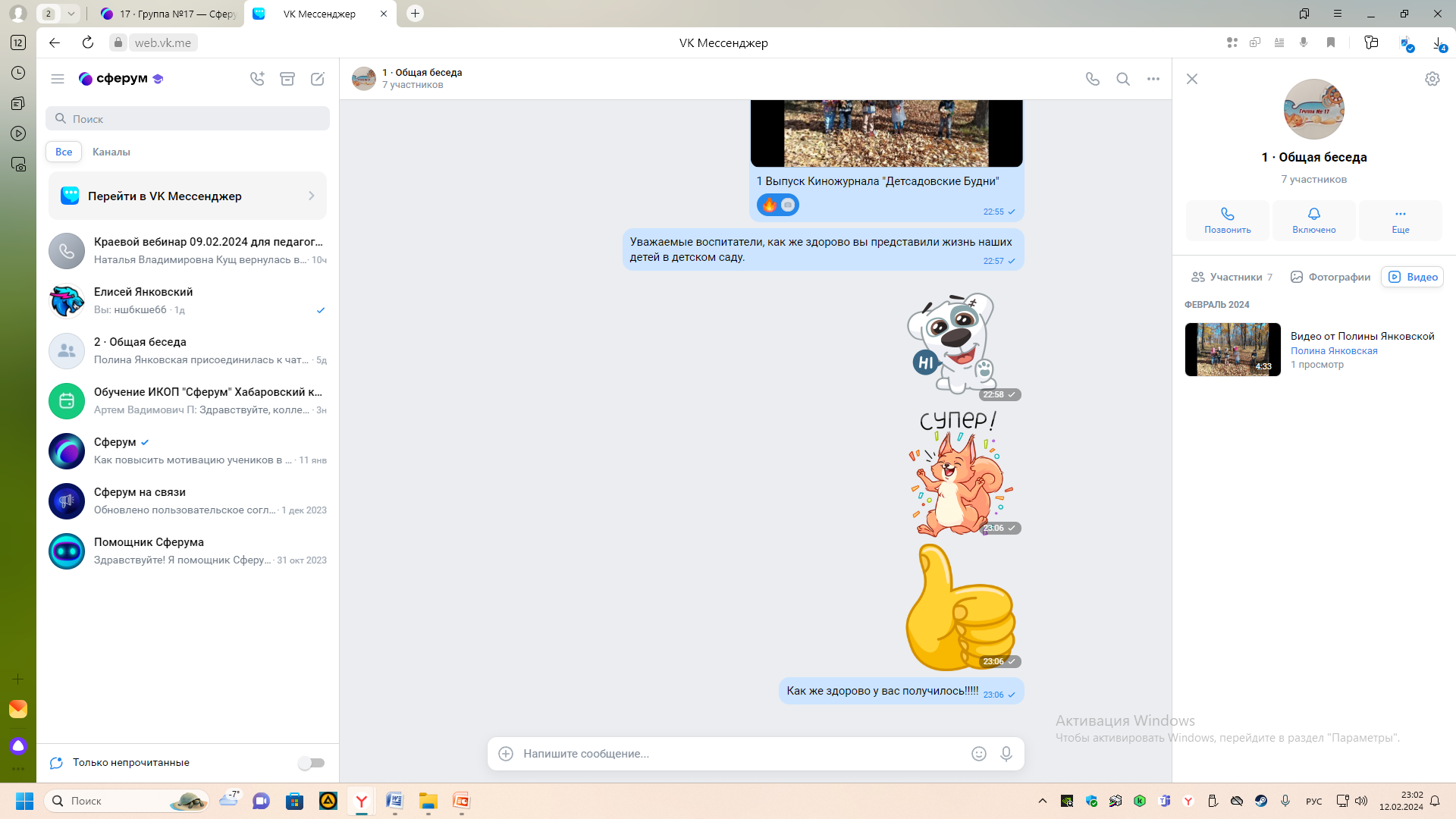 10
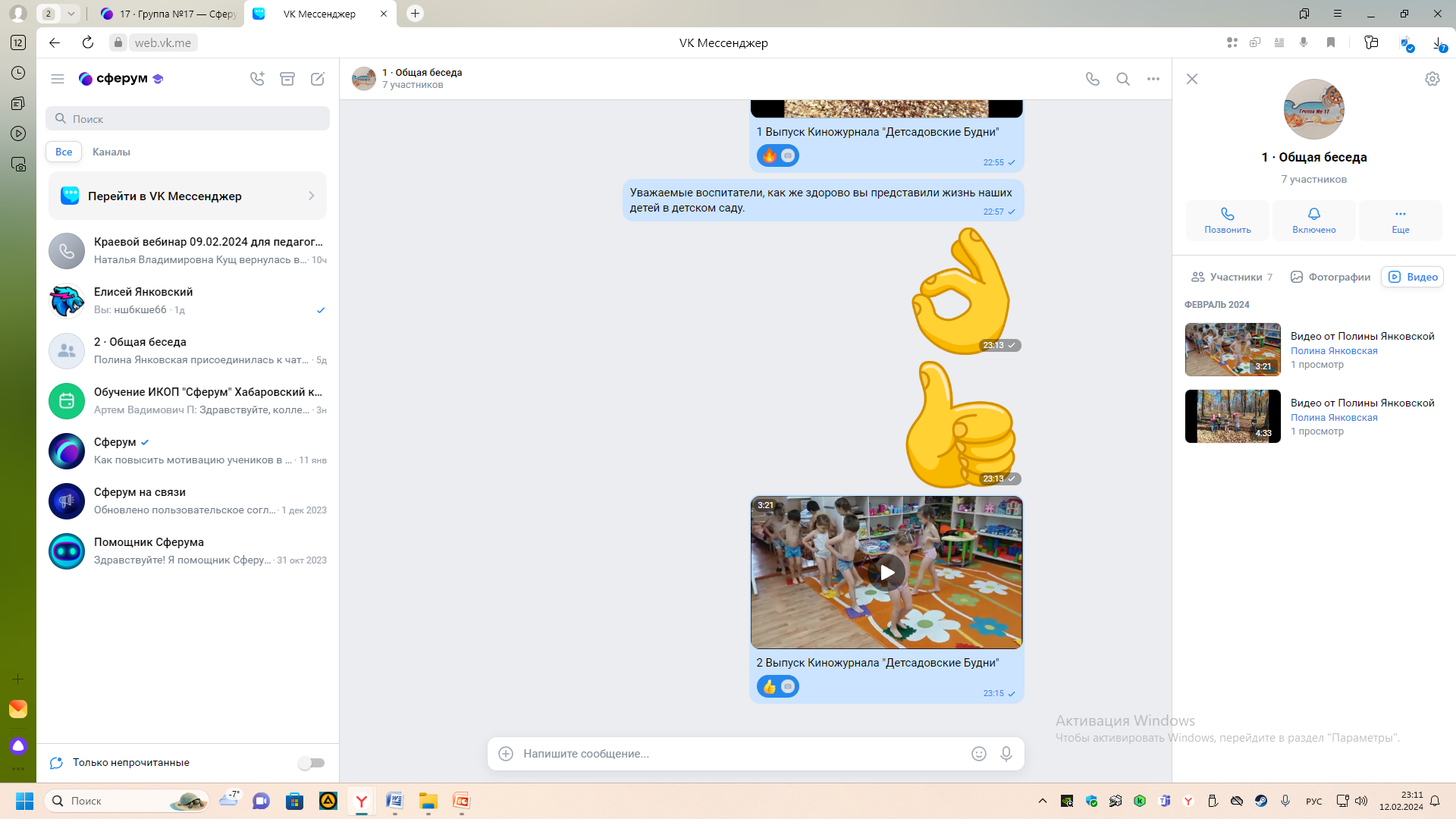 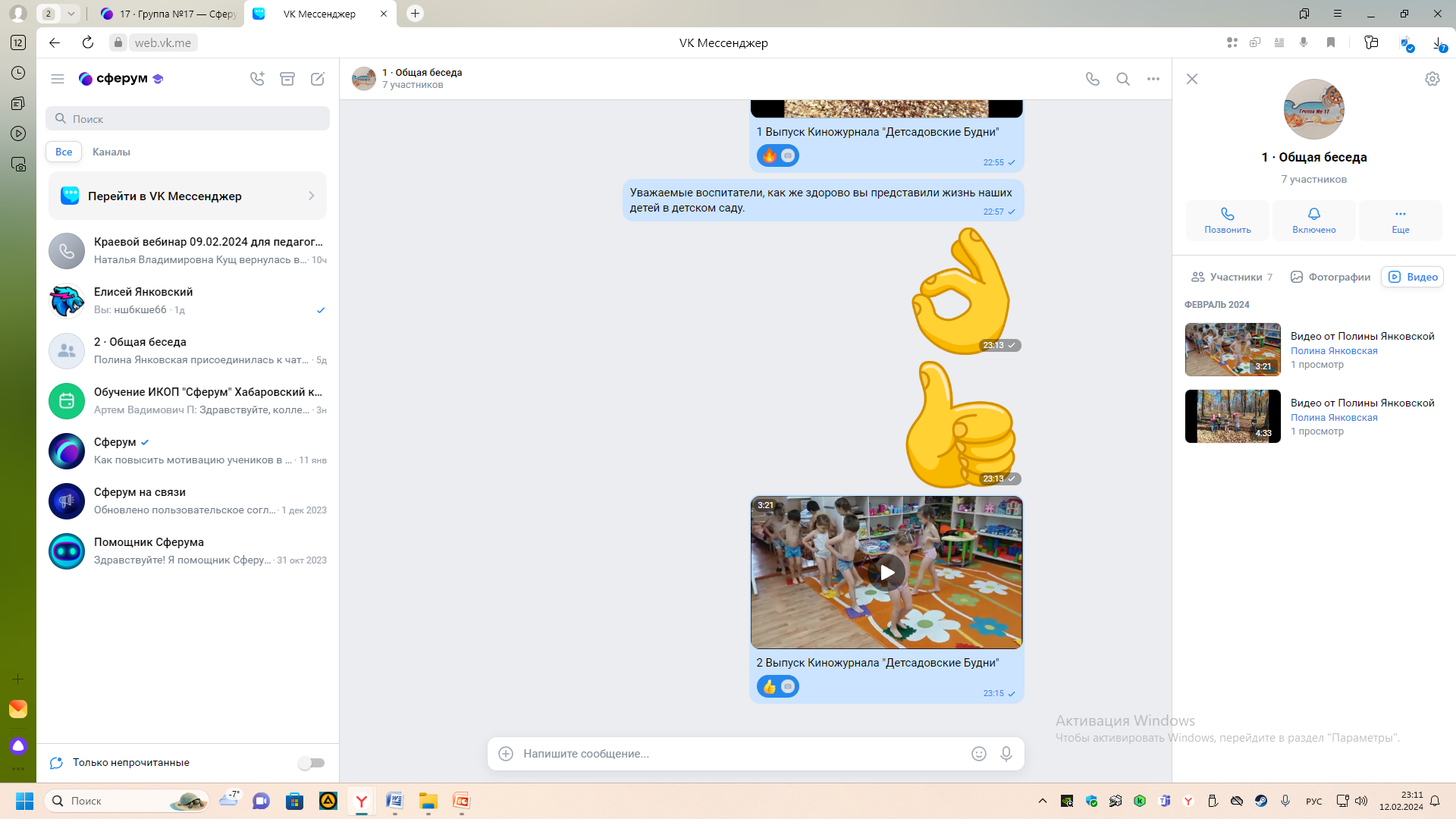 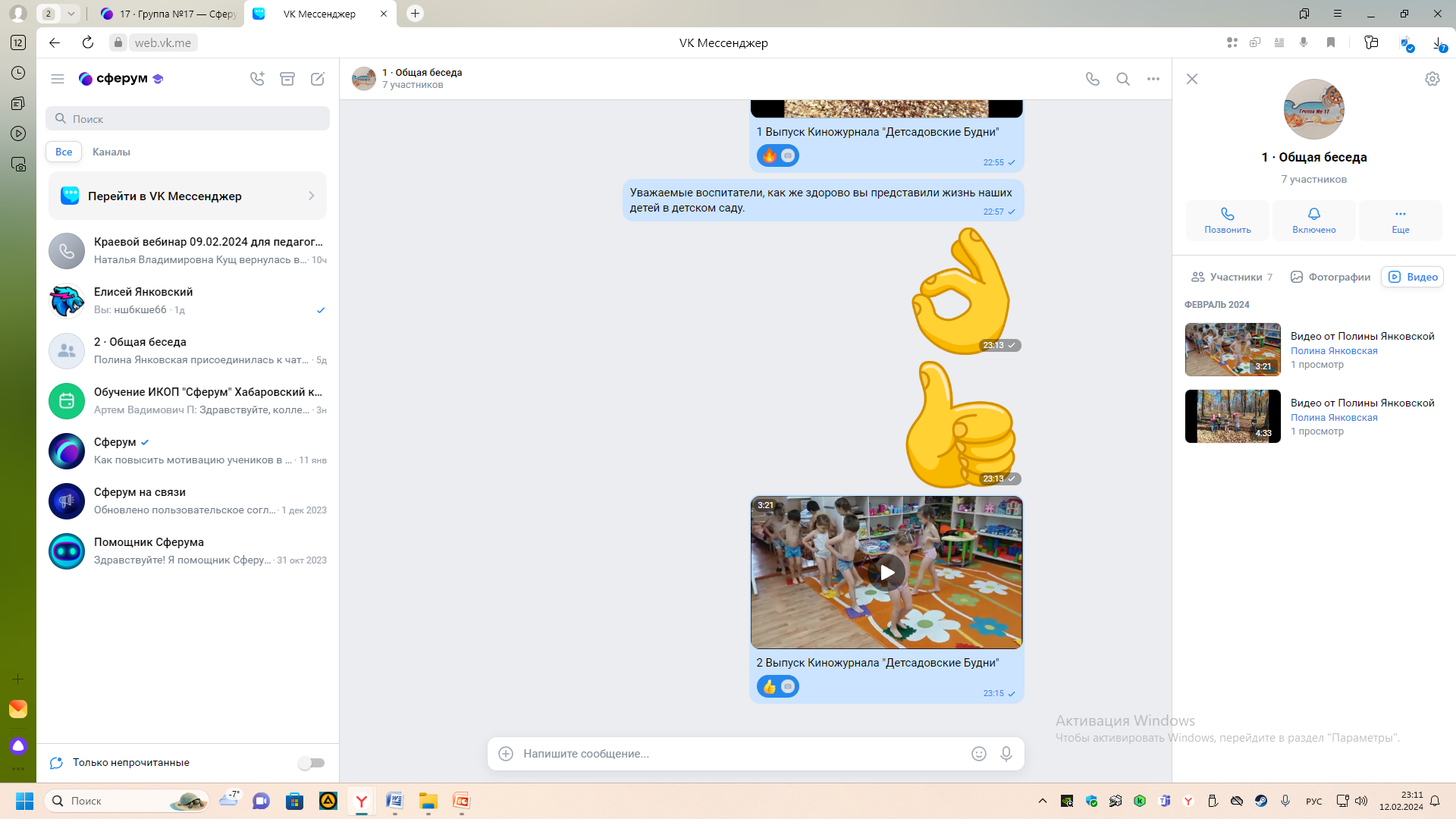 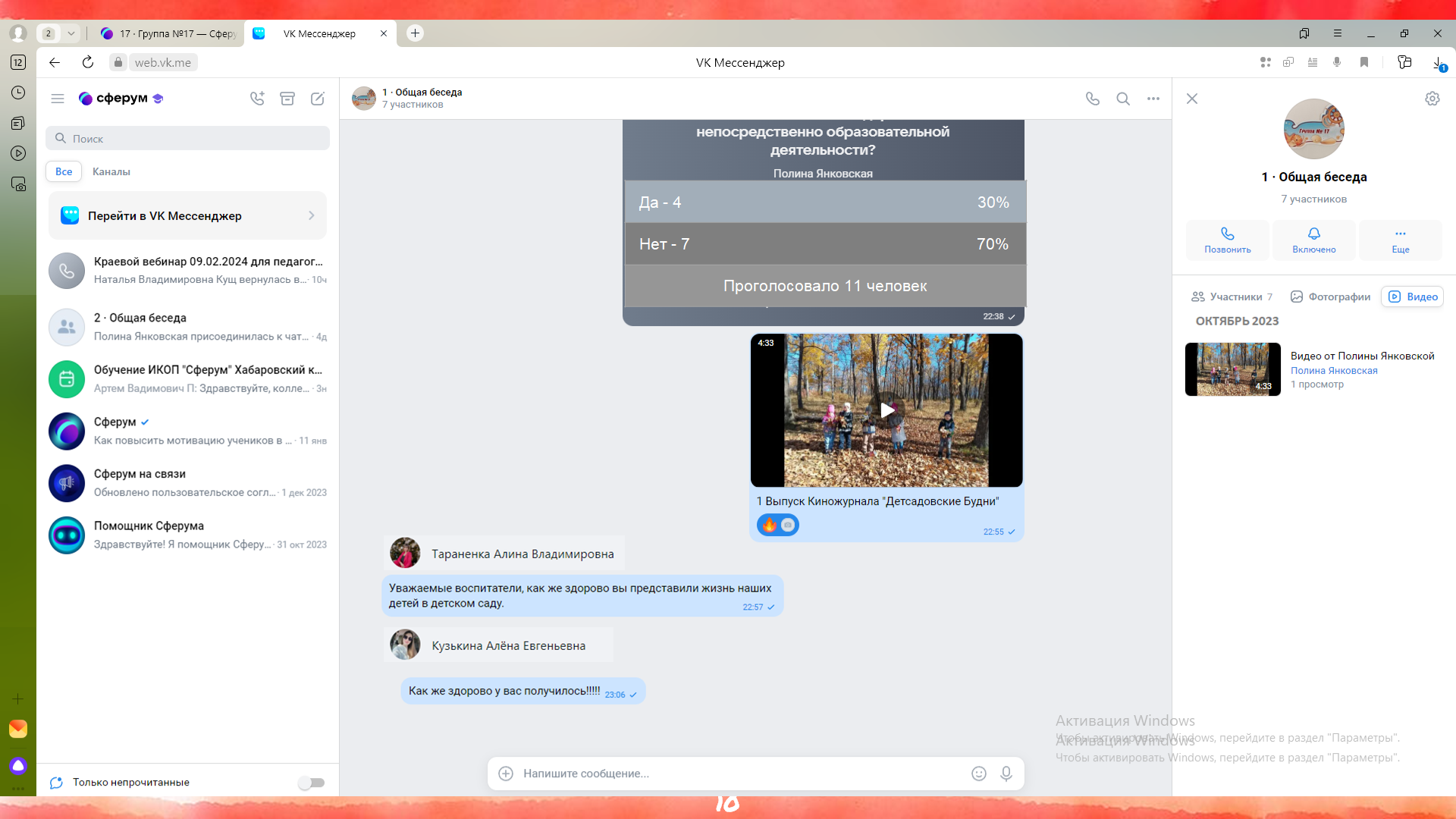 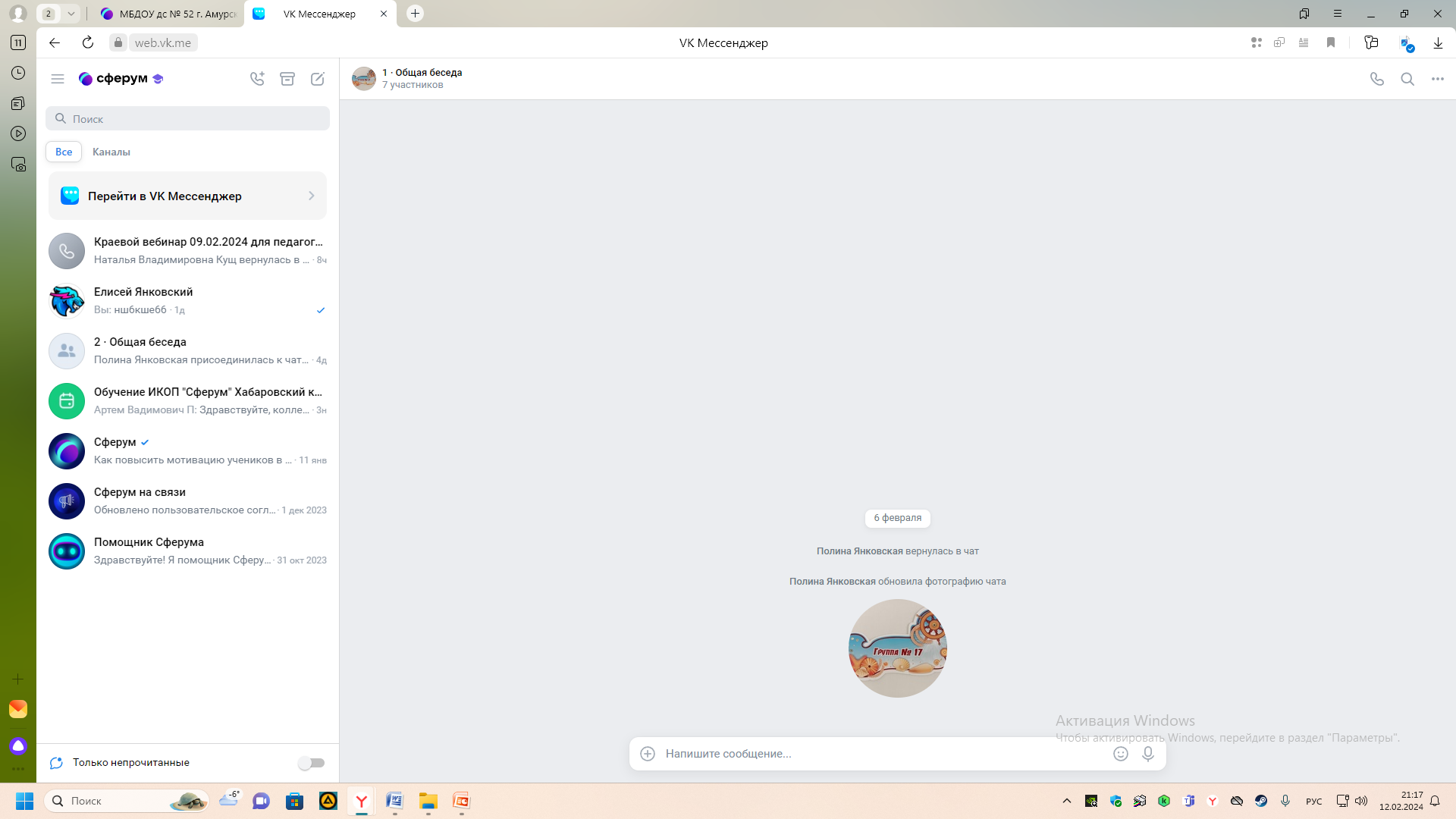 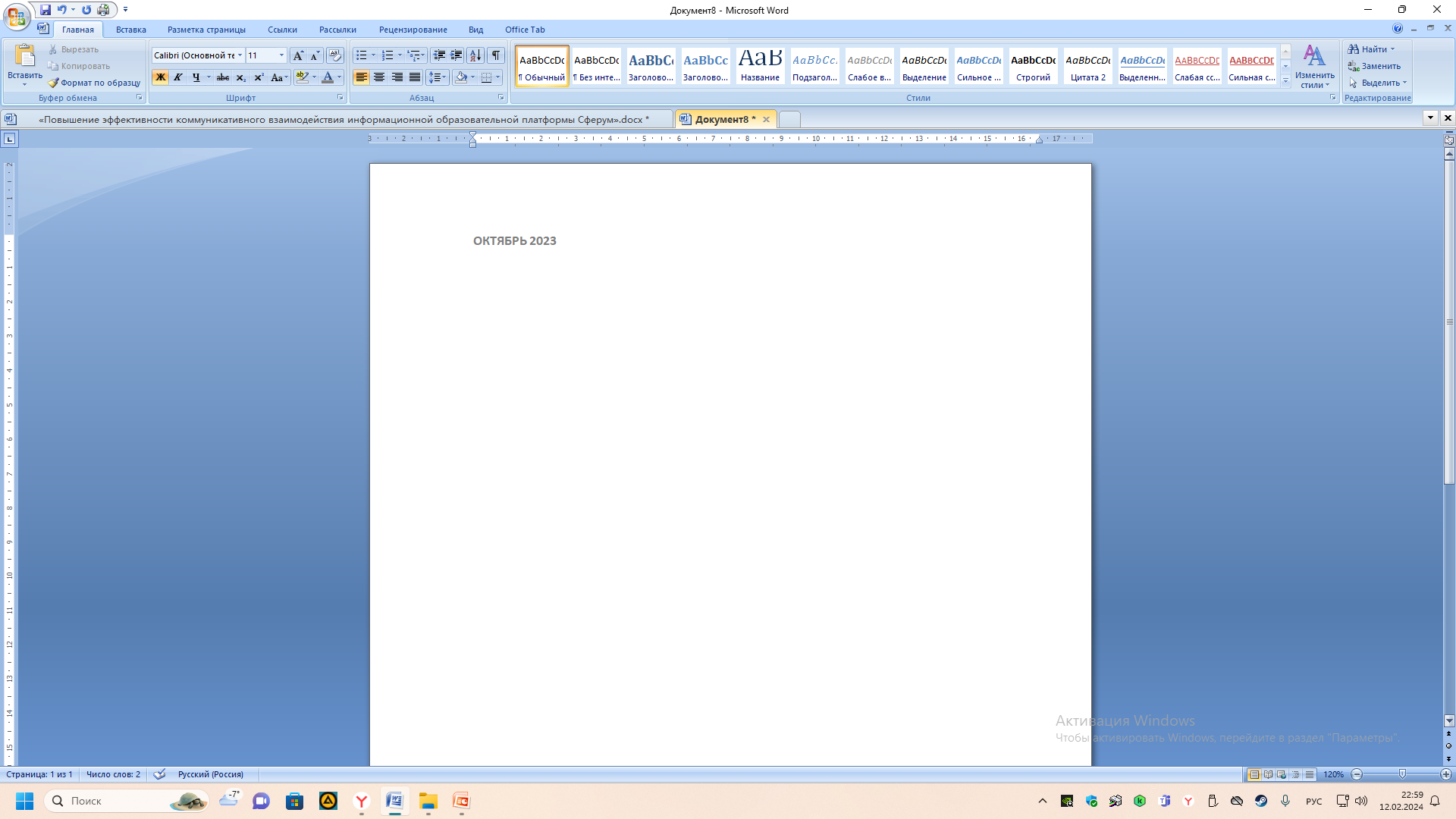 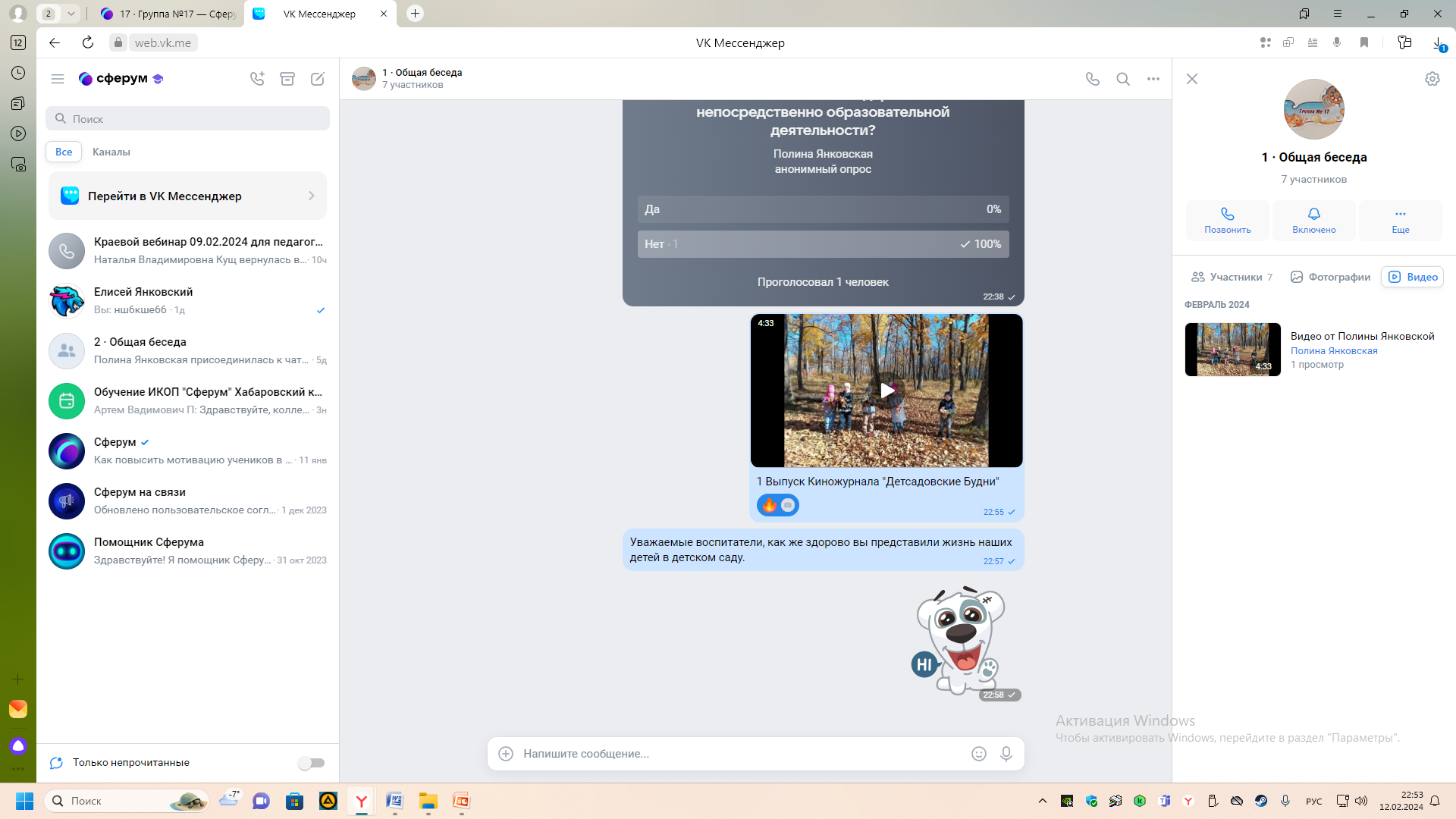 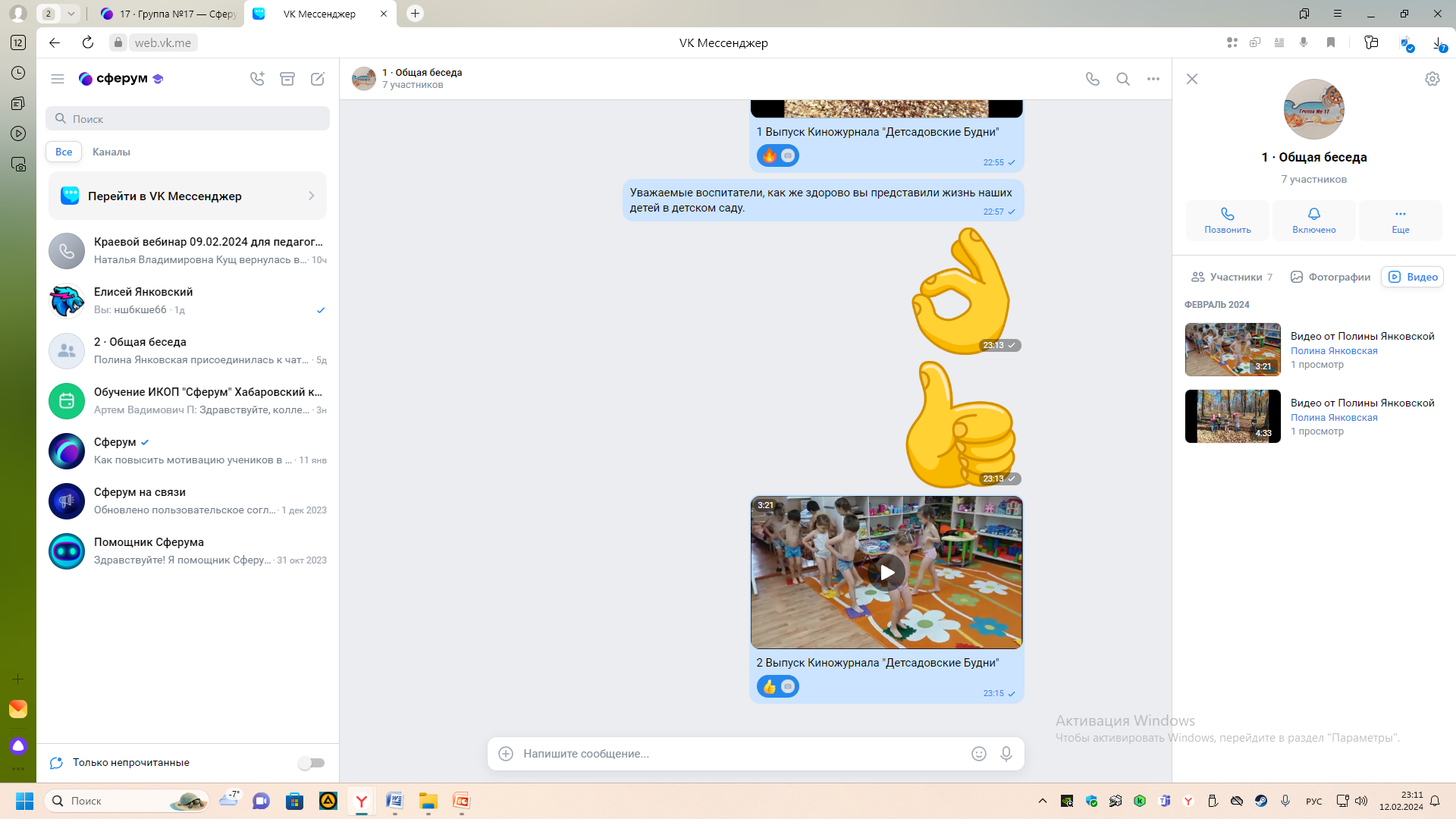 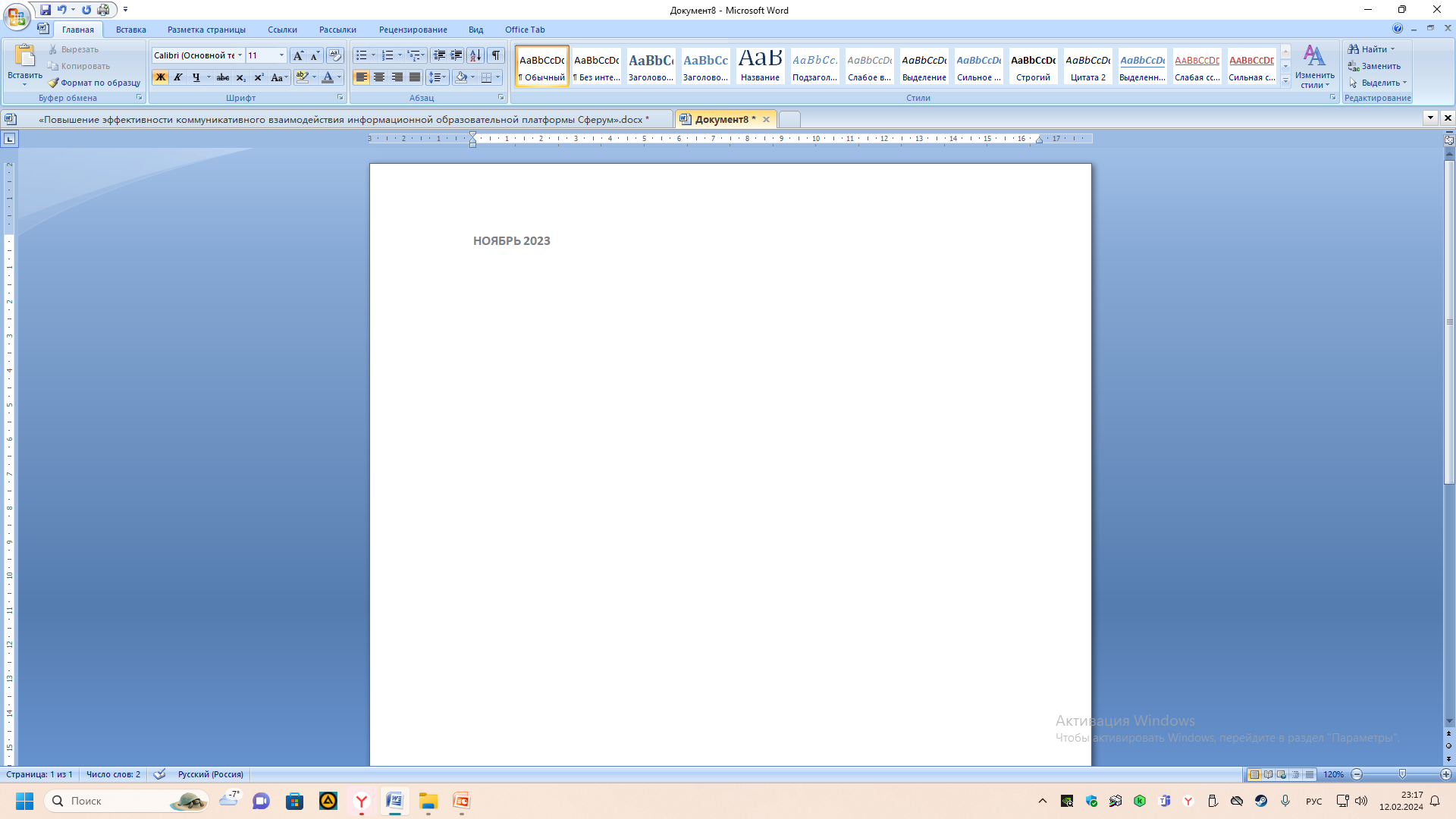 11
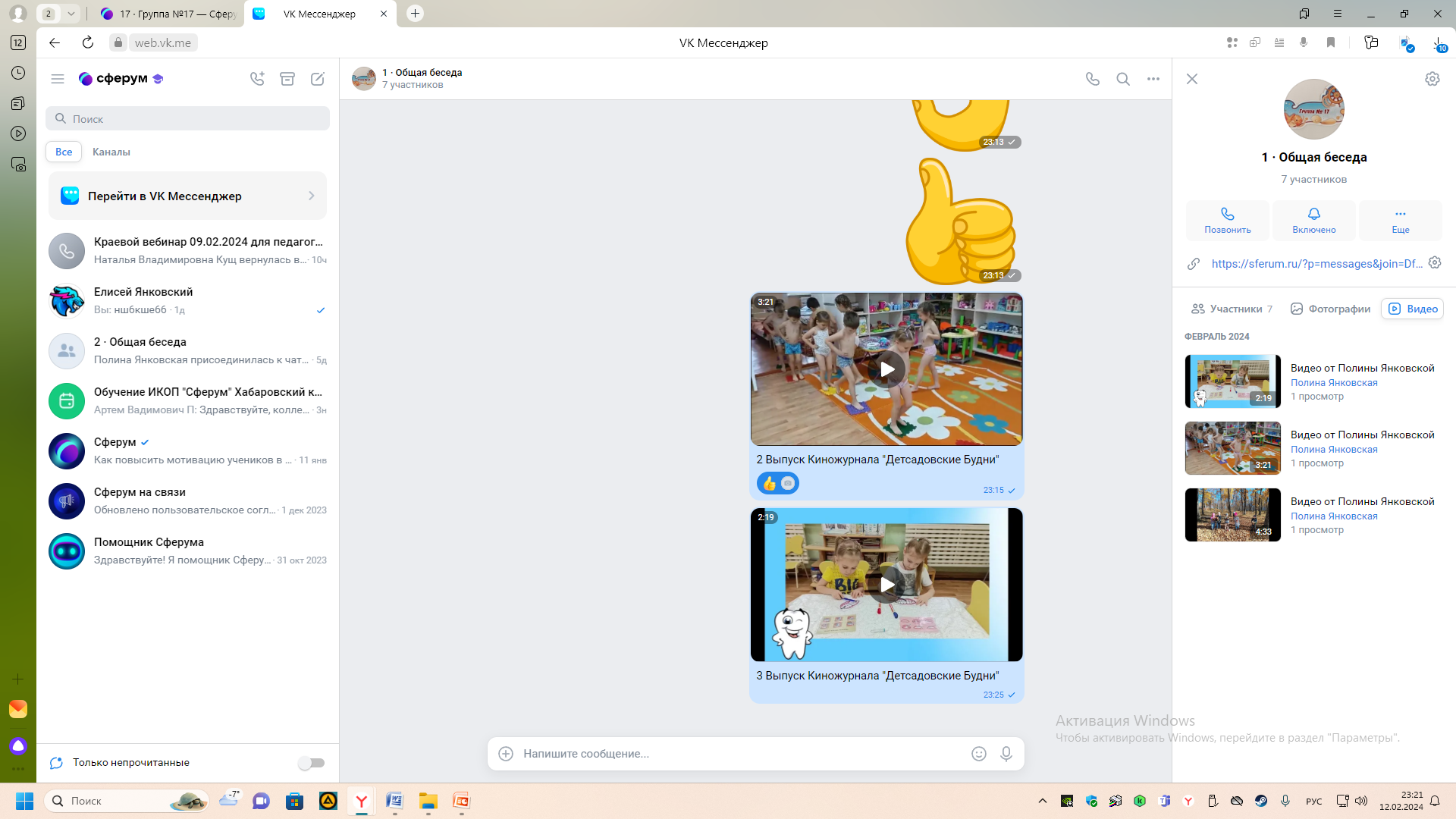 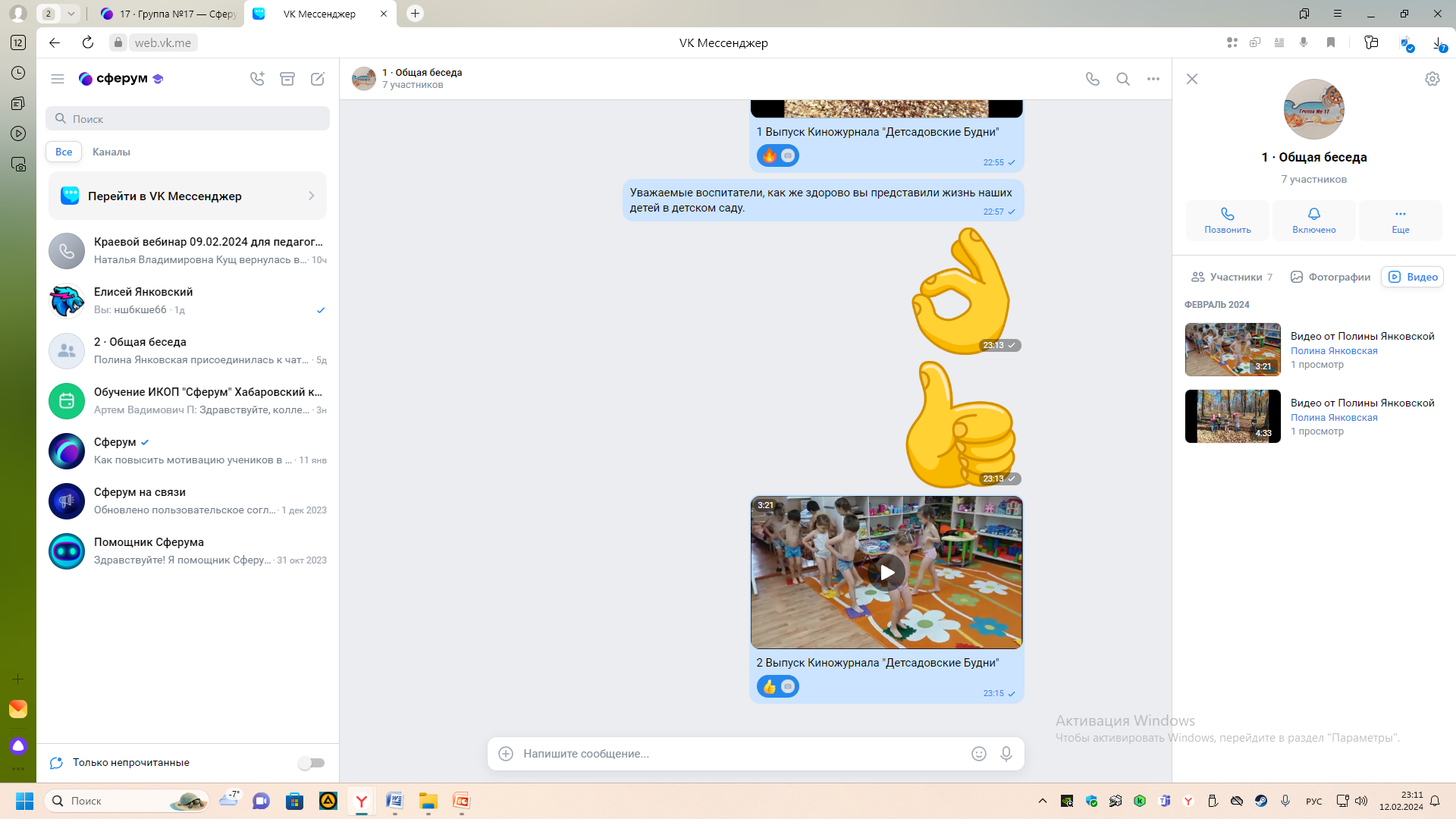 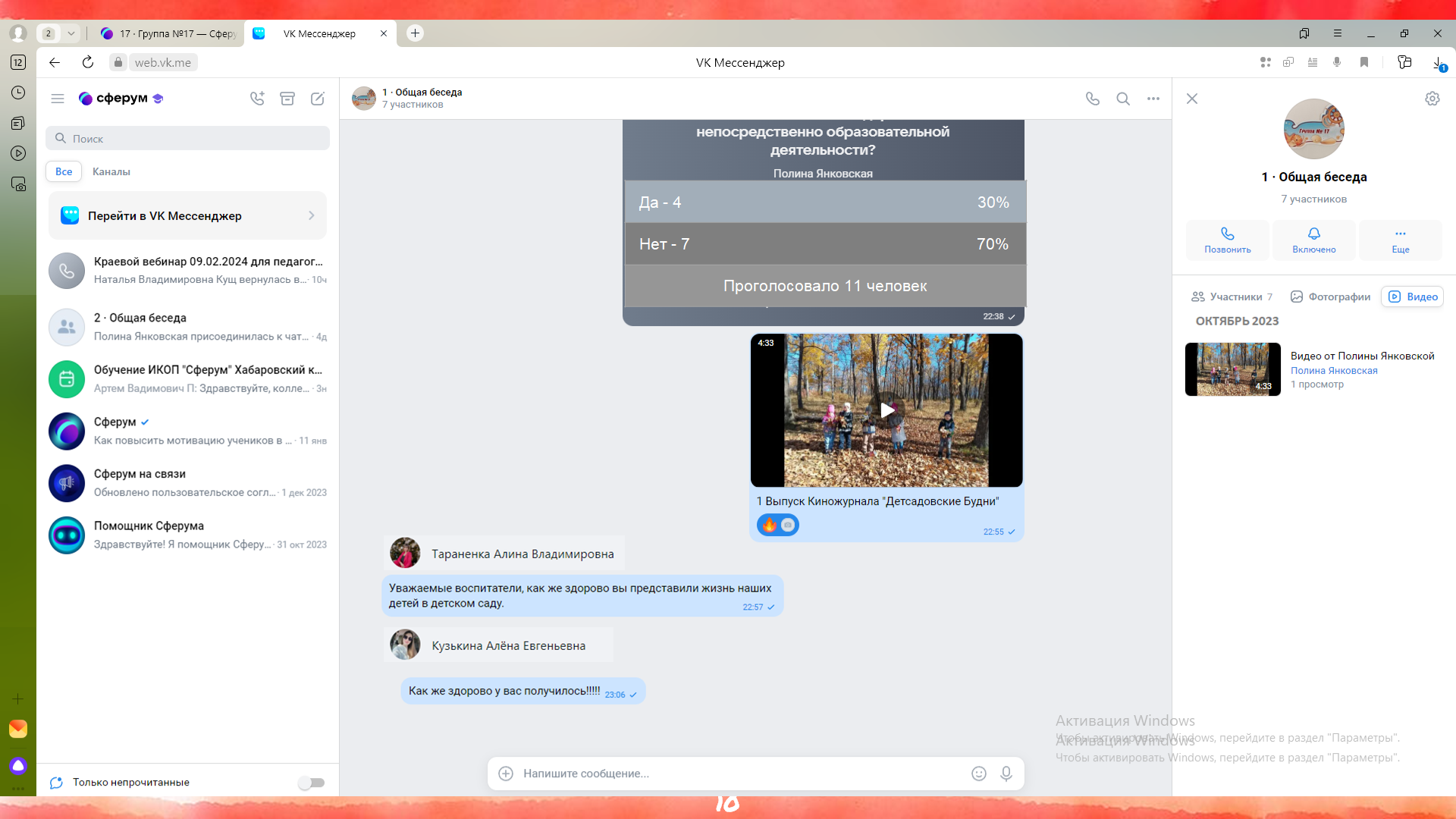 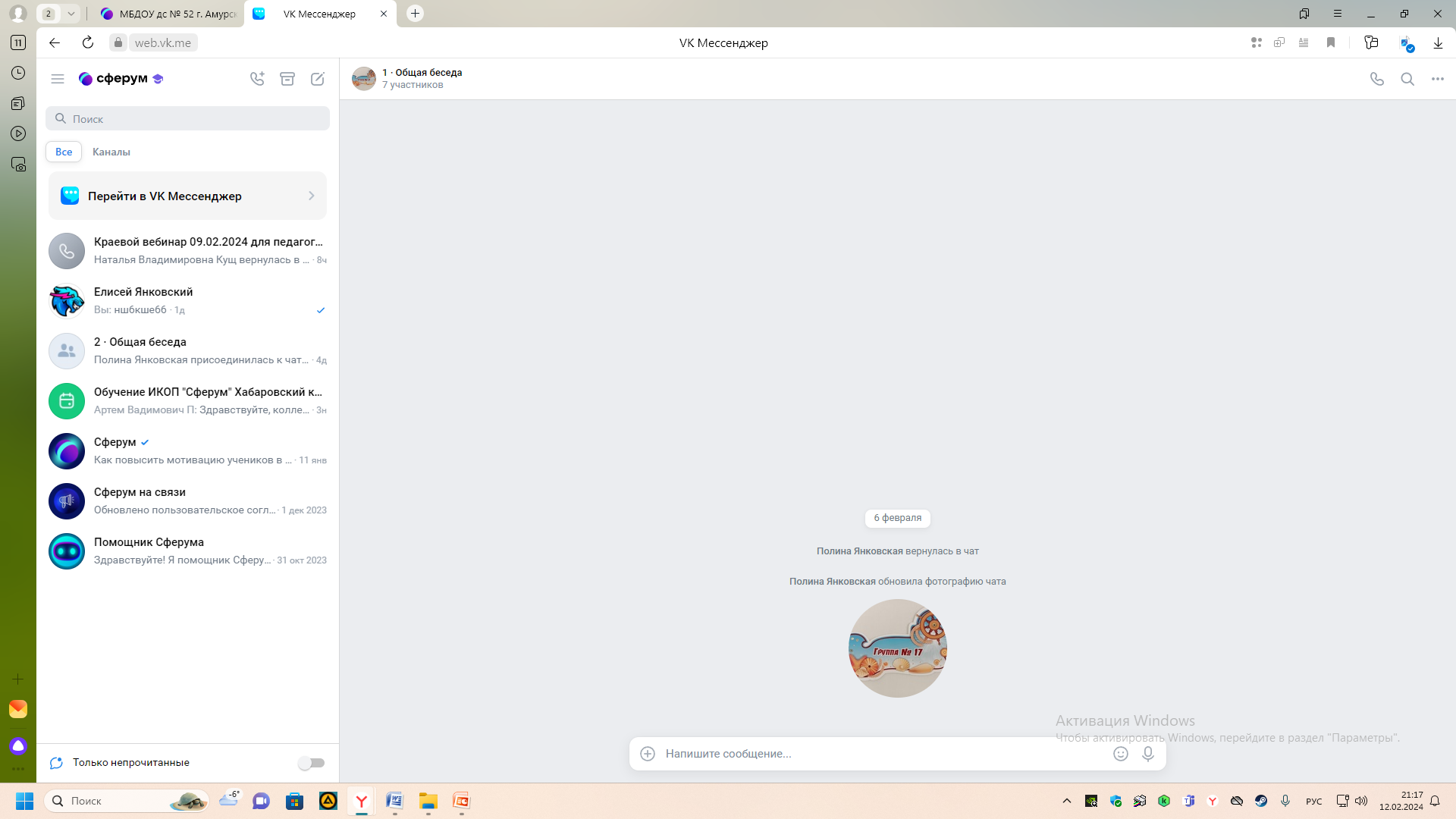 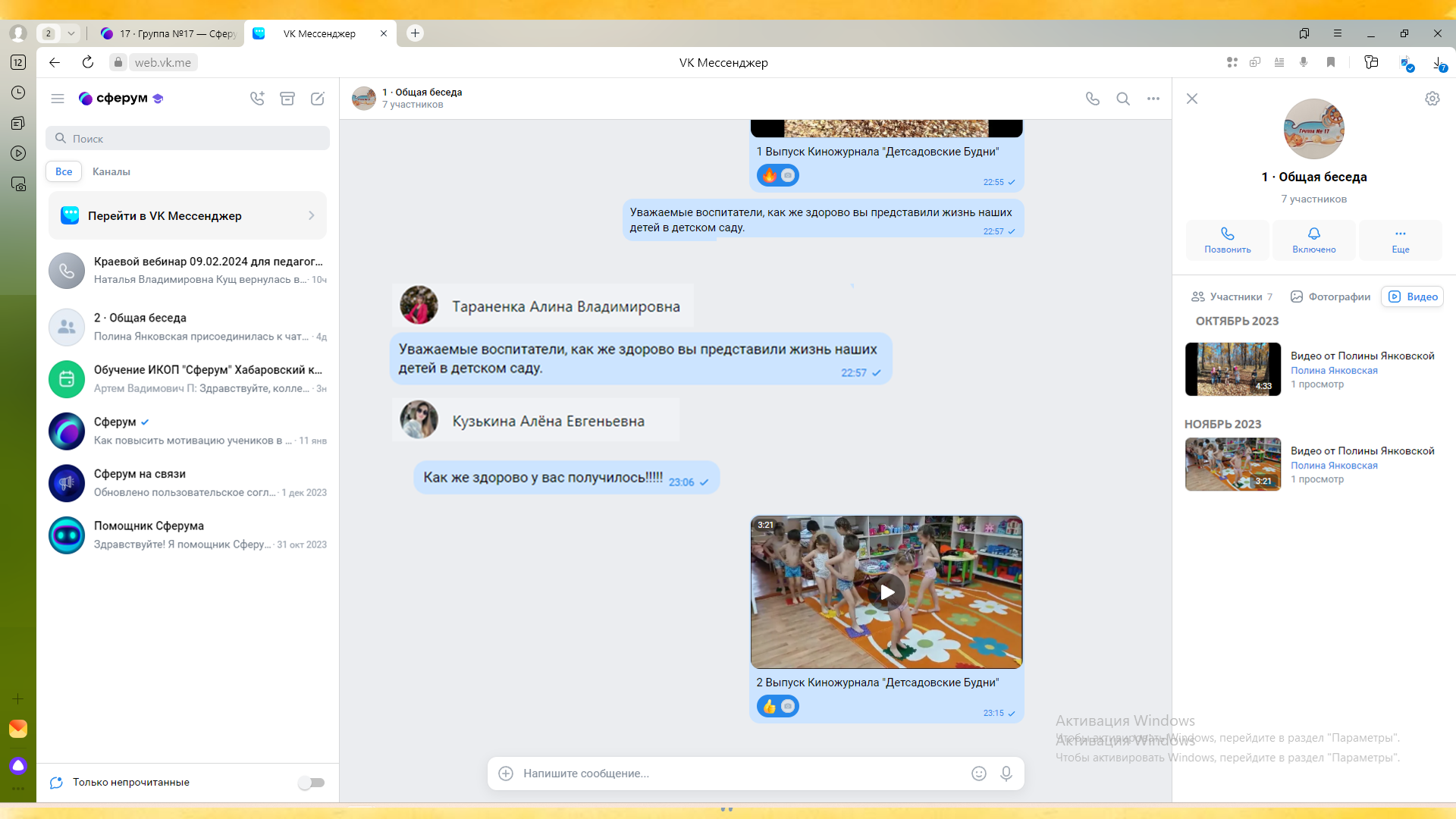 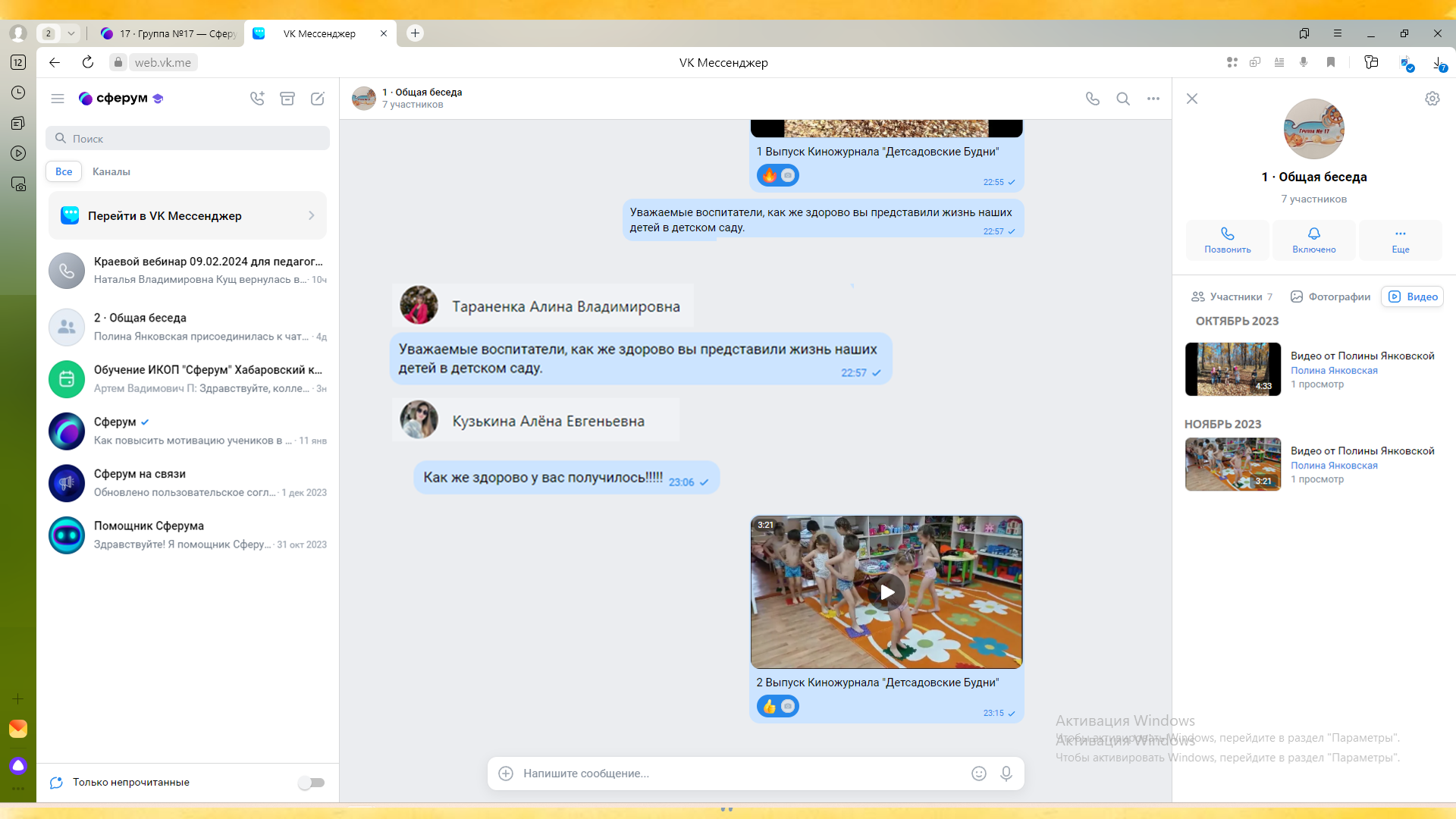 12
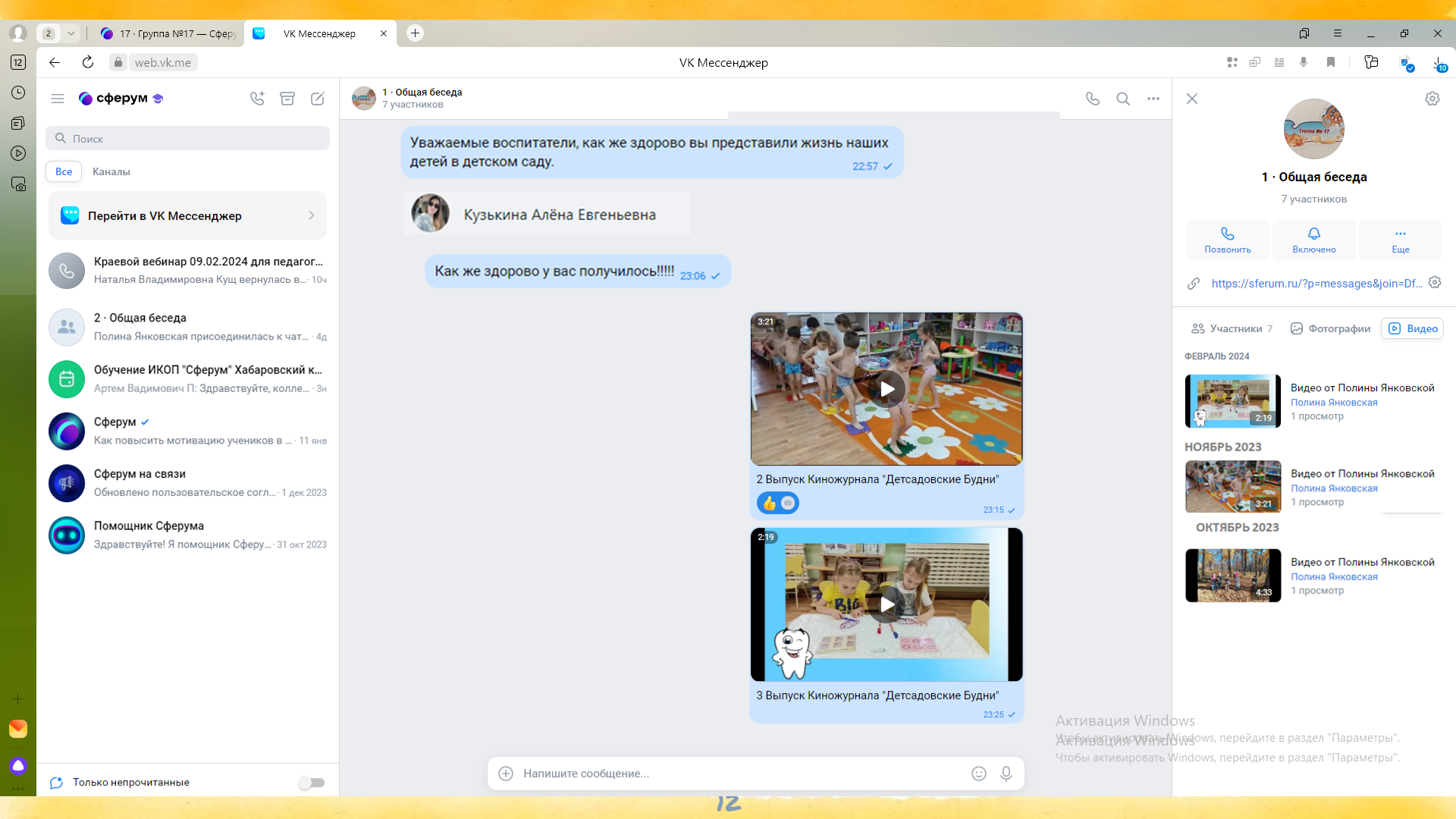 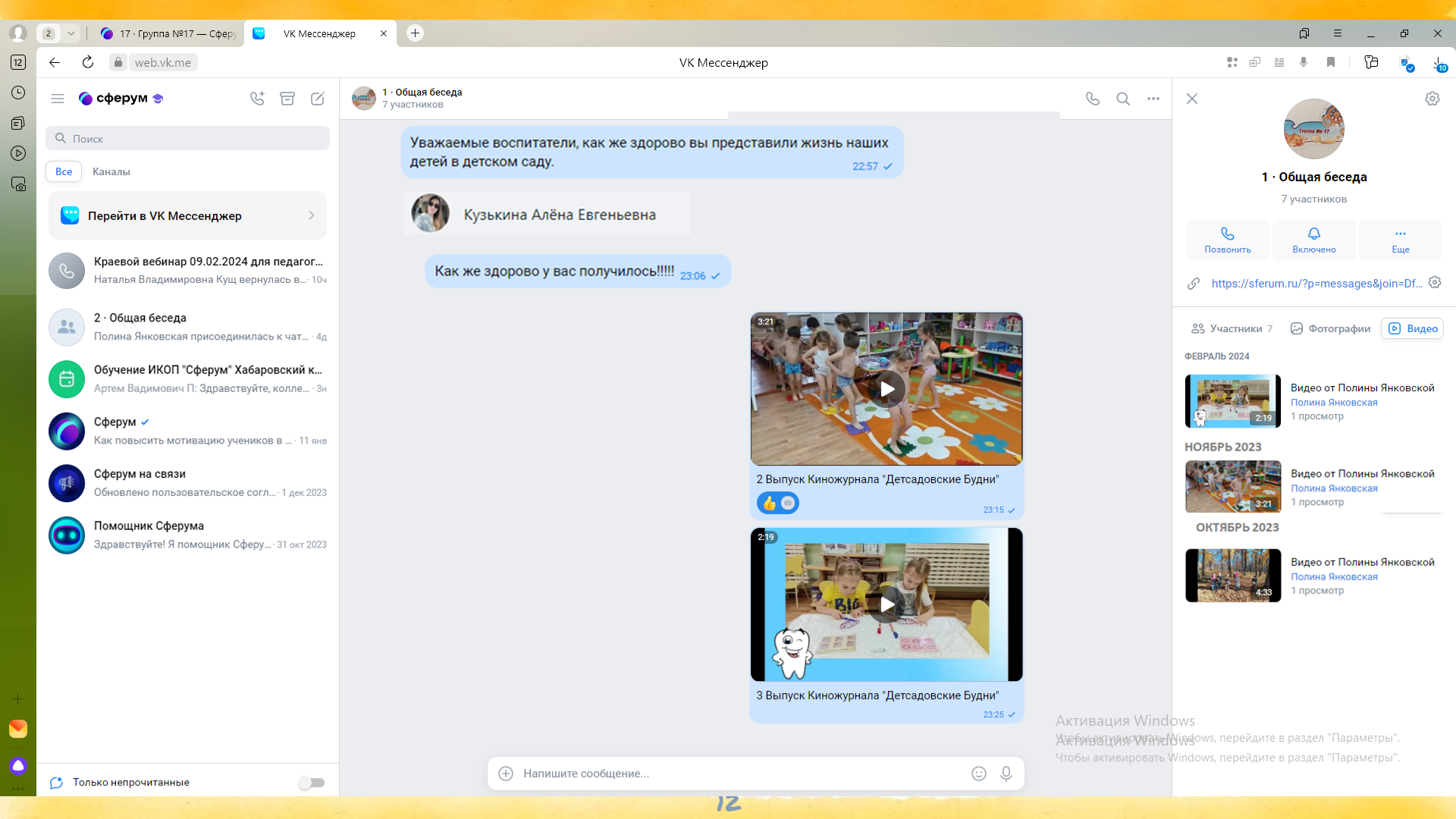 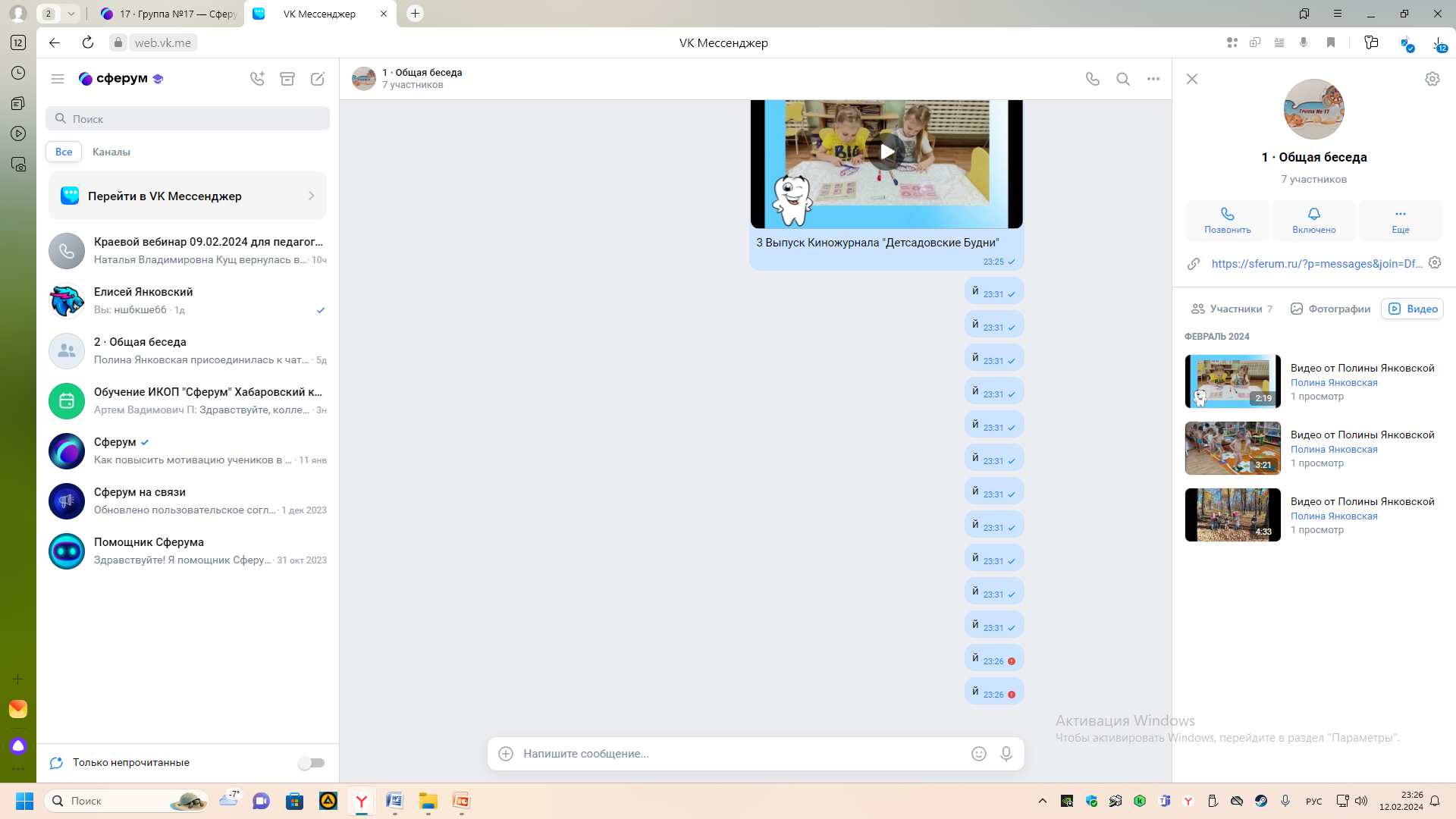 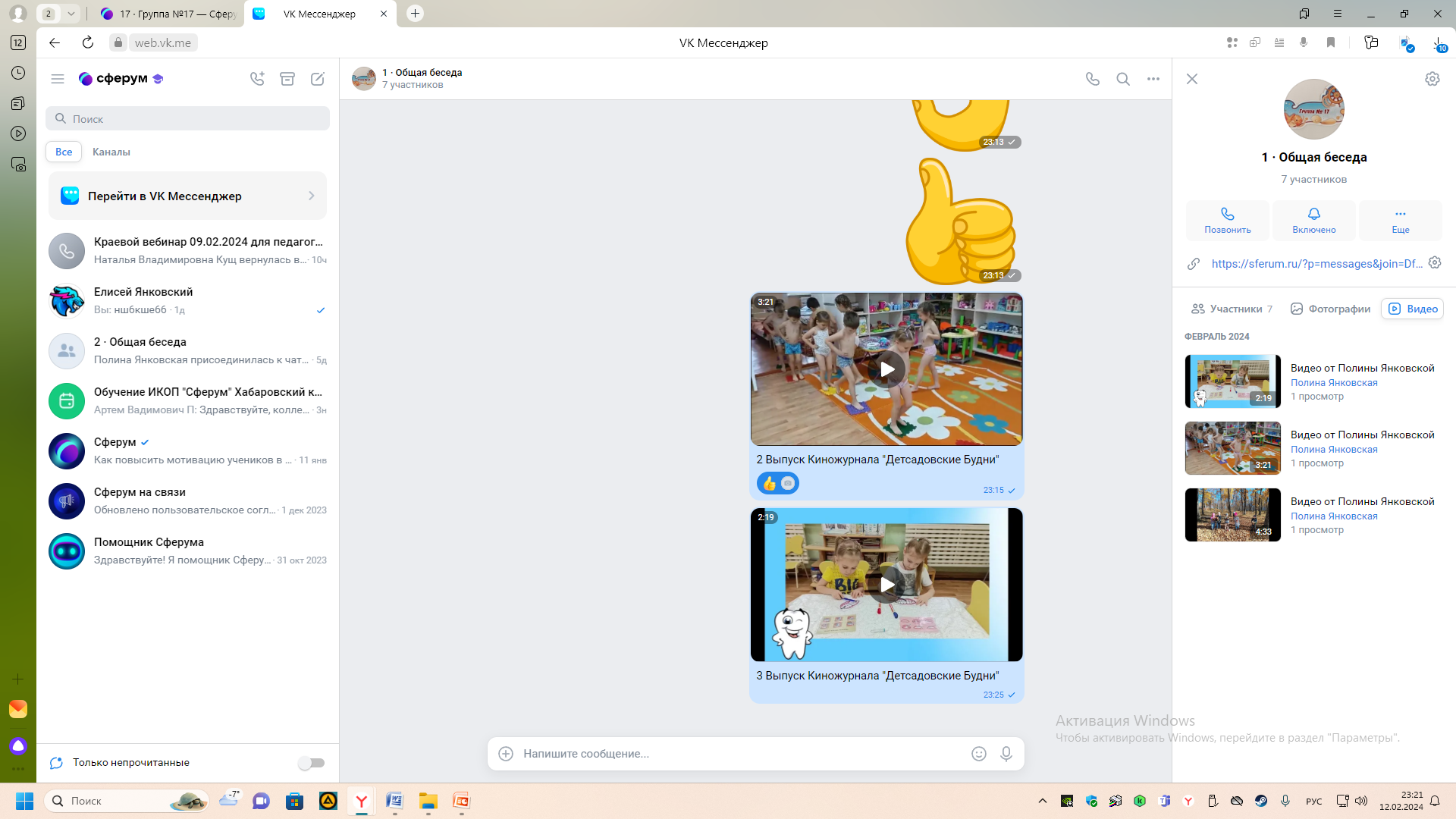 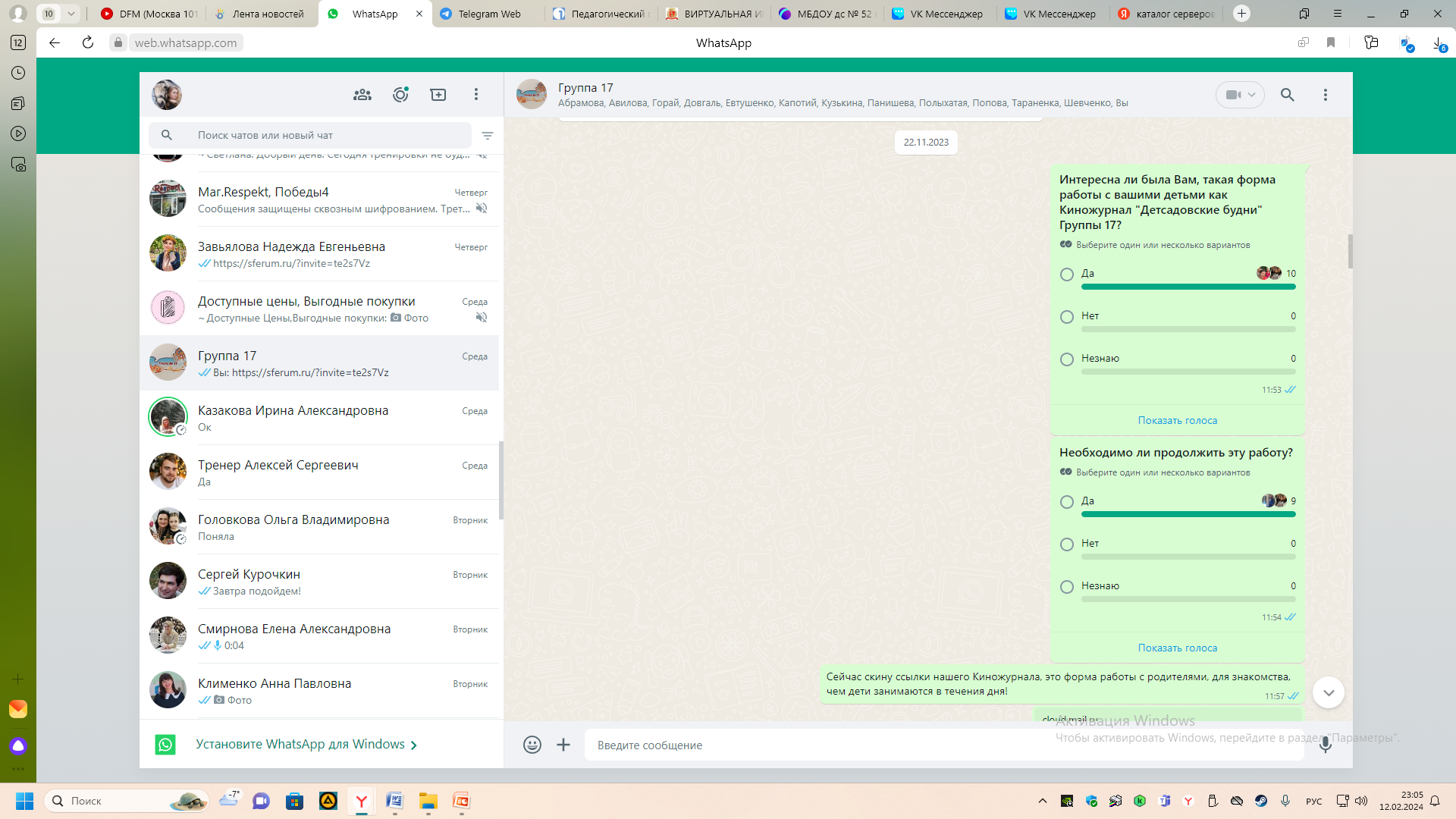 13
Положительные результаты использования образовательной платформы Сферум :
Повышает активность и включенность родителей в образовательную деятельность ДОО.
Экономит время на информирование родителей.
Позволяет быстро получать обратную связь.
Обеспечивает общение в режиме реального времени и допускает отложенные ответы.
Дает возможность сочетать индивидуальную и групповую формы взаимодействия.
Дает возможность подключить к диалогу узких специалистов.
Создает условия для диалога с педагогами и родителями других детей.
Позволяет продемонстрировать текстовые, видео- и фотоматериалы.
Обеспечивает достаточный уровень приватности для личных обращений.
14